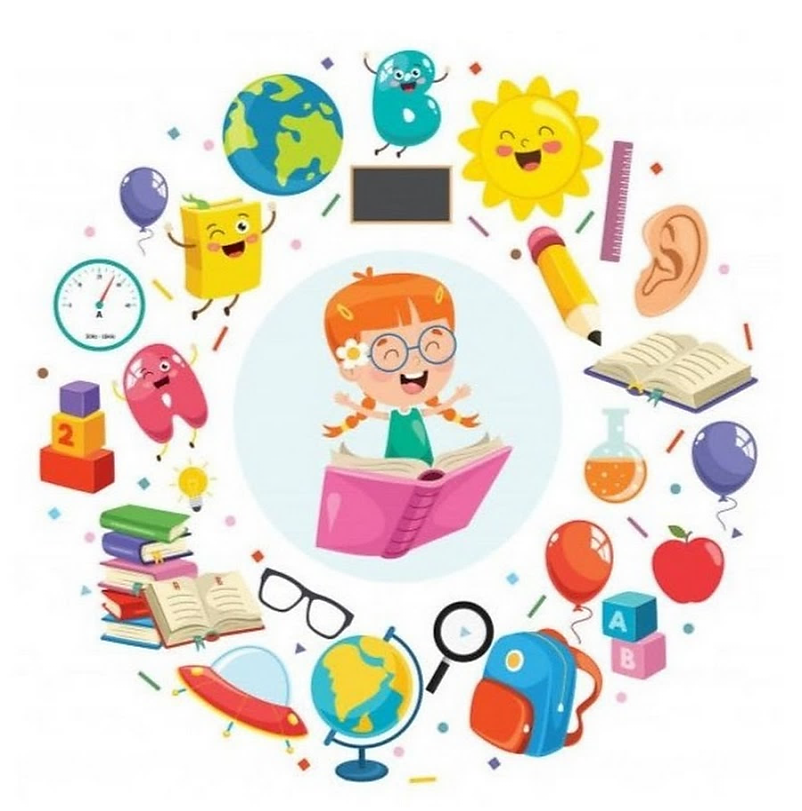 Математика
1 клас
Урок 61
Узагальнення вивченого
Організація класу
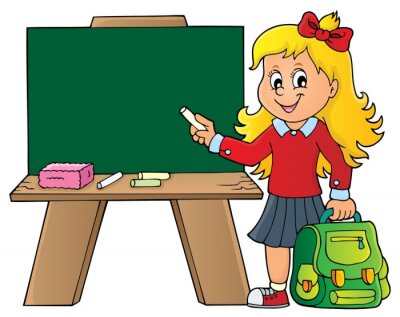 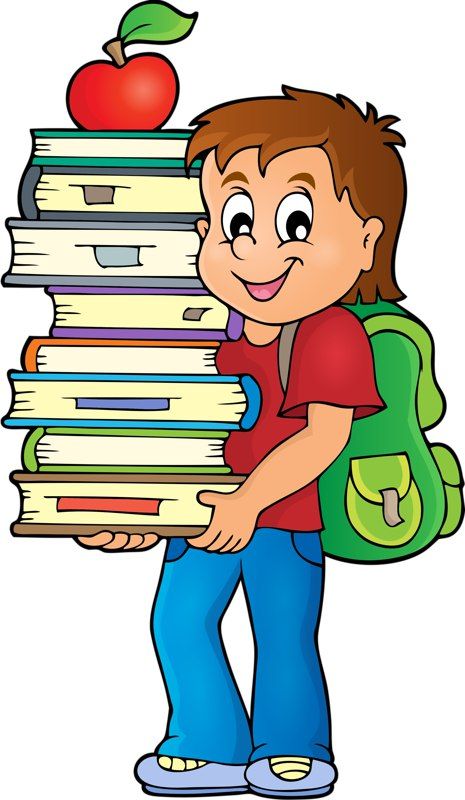 Усім, усім добрий день!
Геть з дороги, наша лінь!
Добрий день!
Хай не заважає працювати
Гарним хлопцям і дівчатам.
Склад чисел
.
.
2
2
1
10
1
9
3
?
8
?
7
?
7
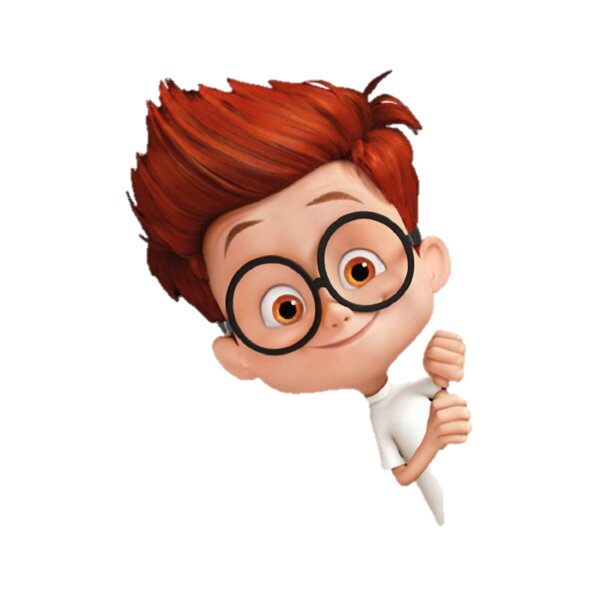 ?
6
?
4
Яких чисел не вистачає в ланцюжках?
Гра «Зміни емоцію»
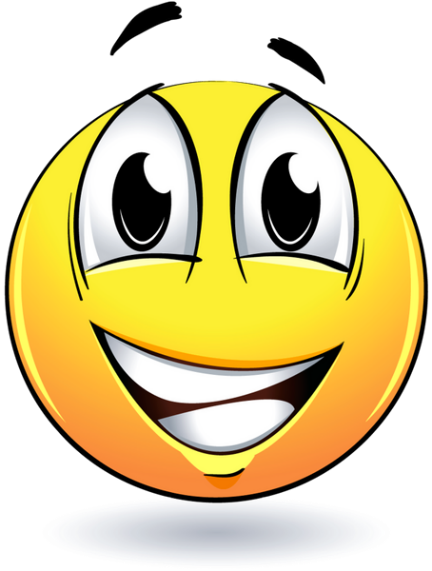 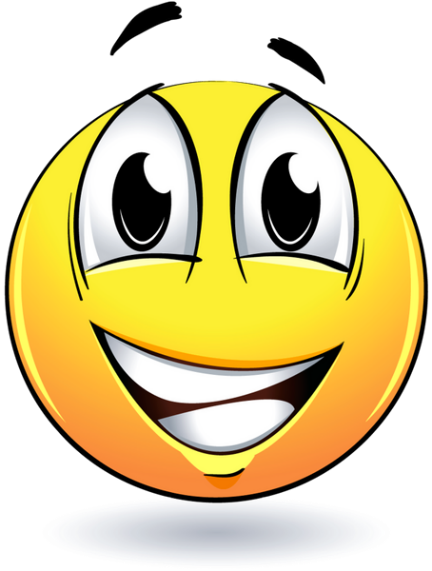 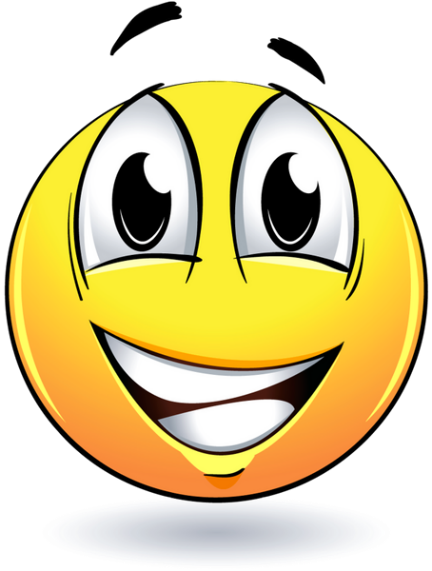 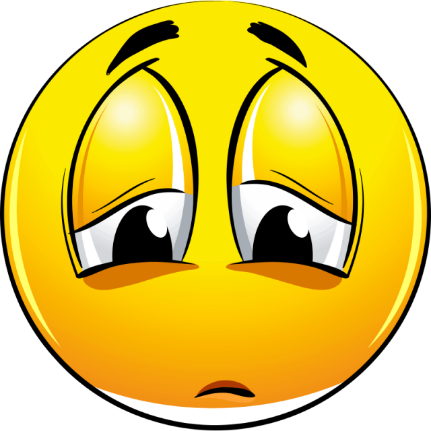 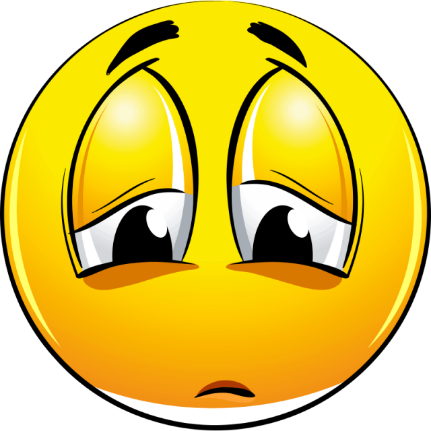 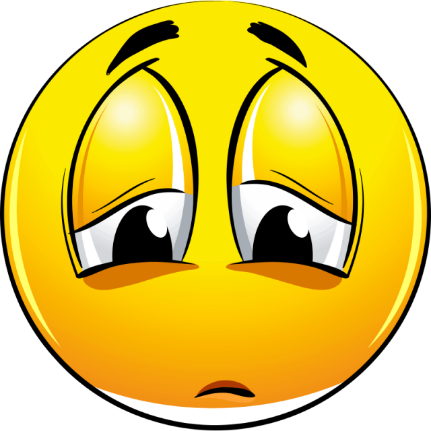 9
1
7 – 7 =
0
6 + 3 =
4 – 3 =
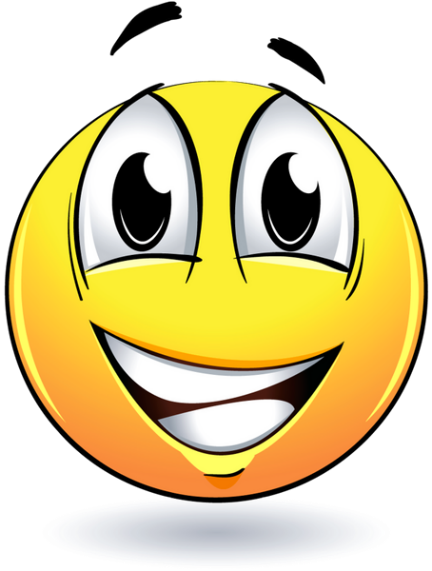 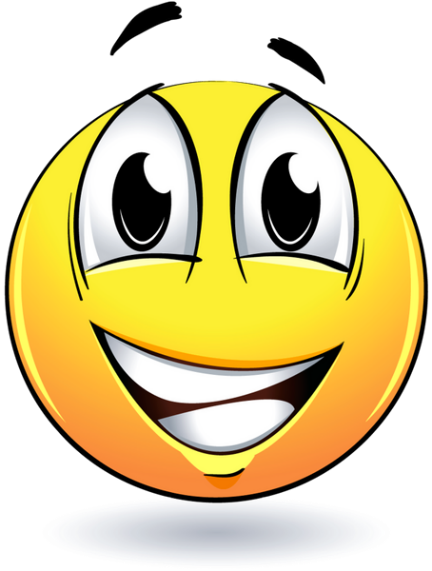 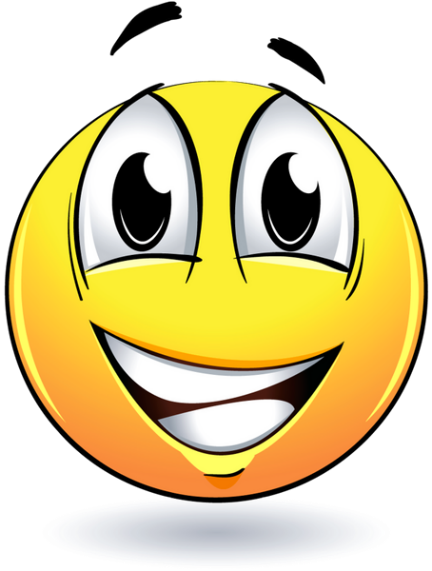 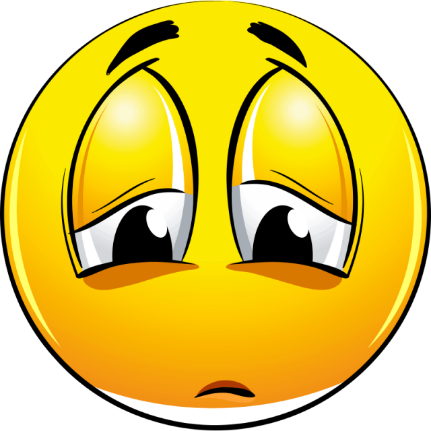 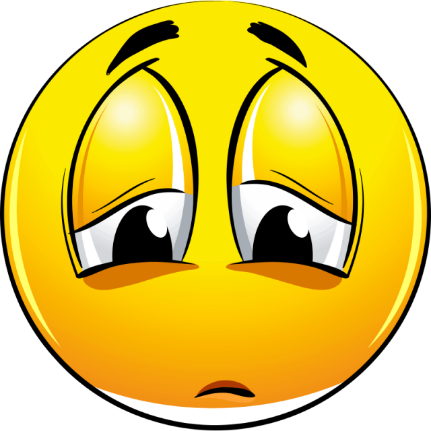 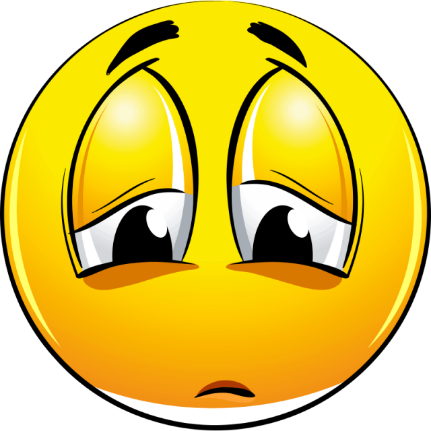 10
10
0 + 10 =
5 + 5 =
10 – 0 =
10
Гра «На 3 більше»
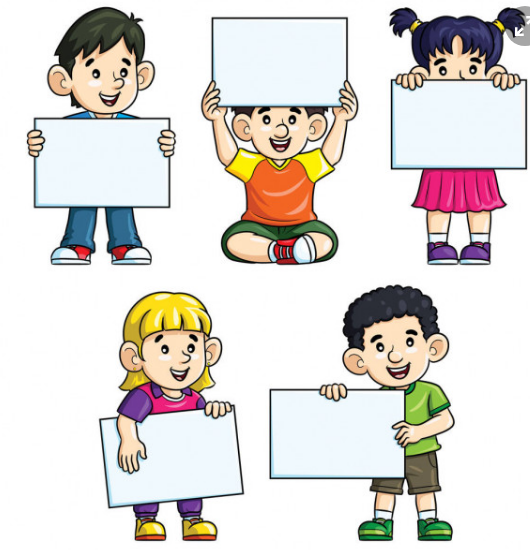 3
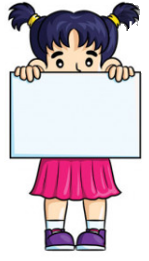 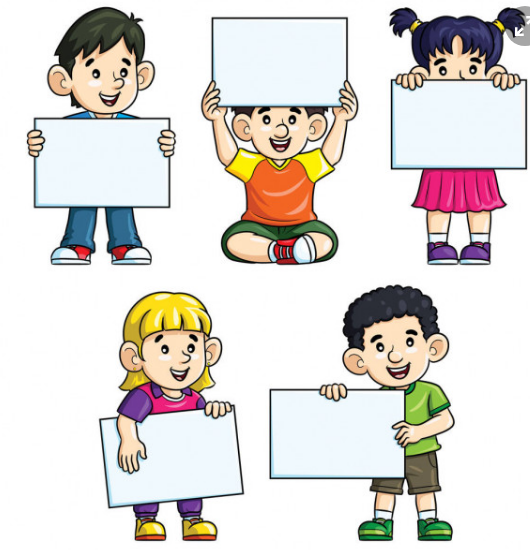 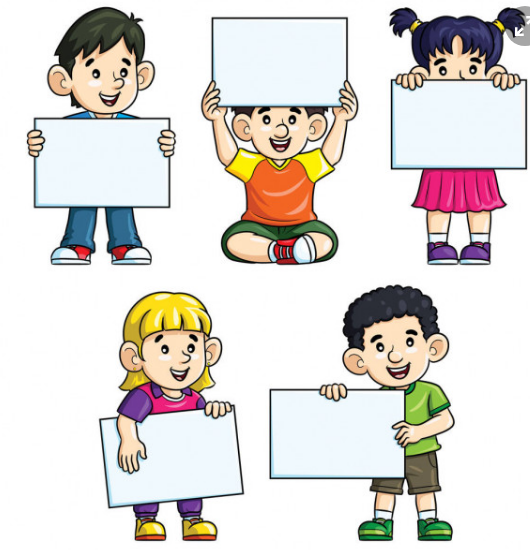 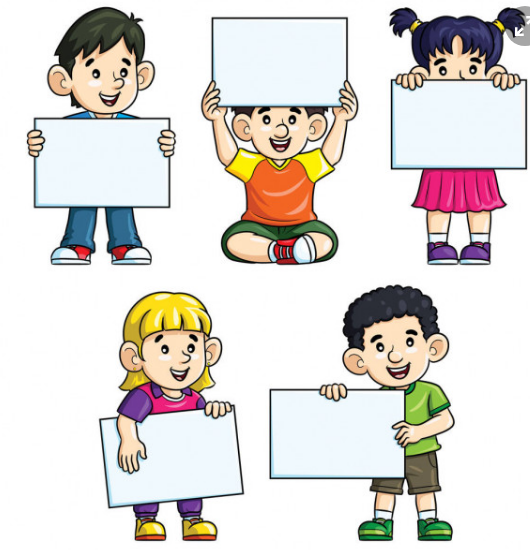 5
7
4
2
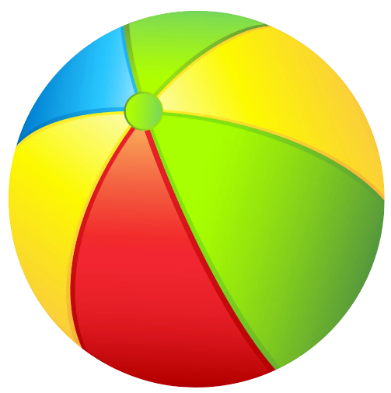 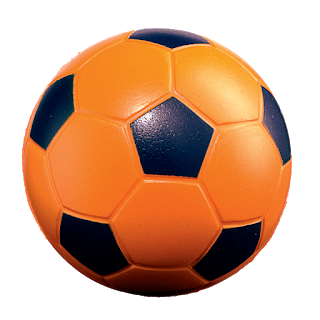 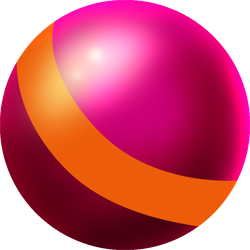 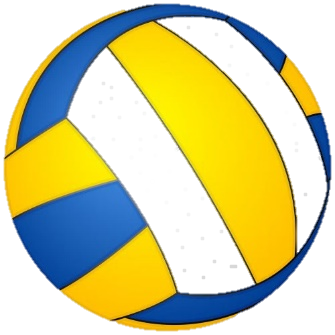 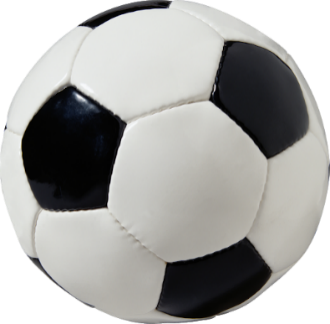 5
8
6
7
10
Гра «На 3 менше»
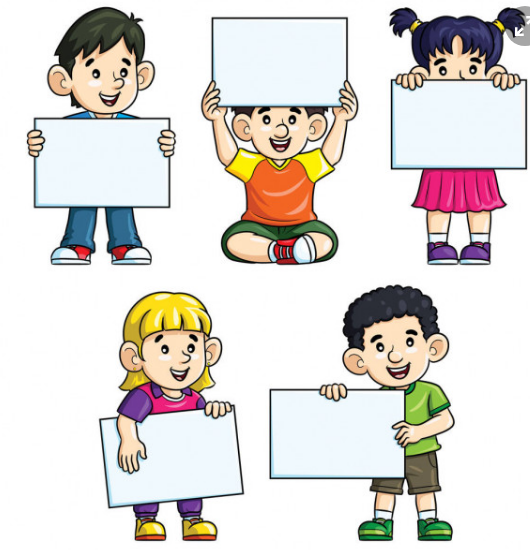 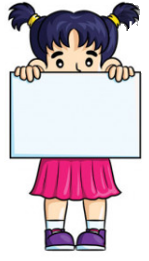 10
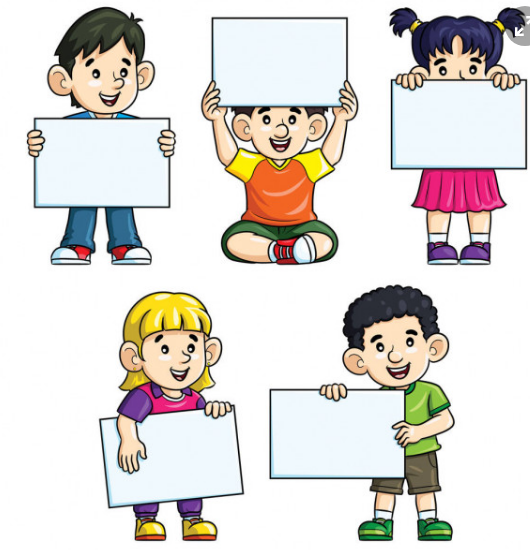 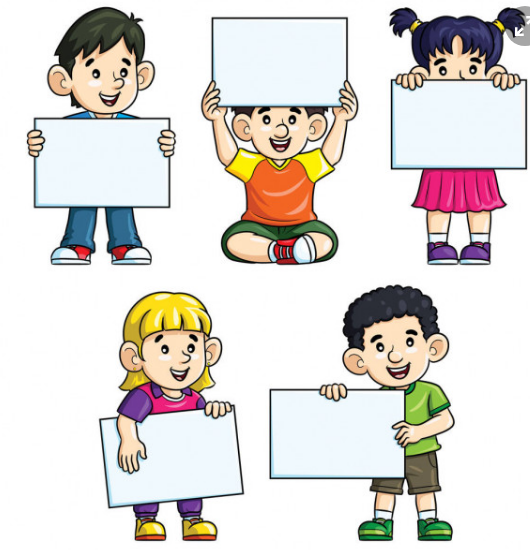 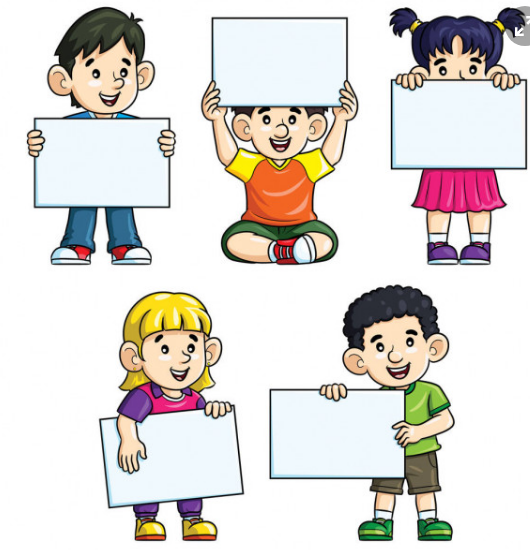 3
7
8
9
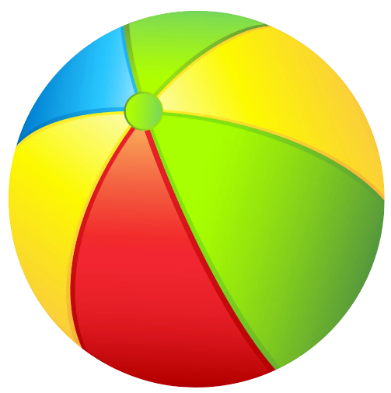 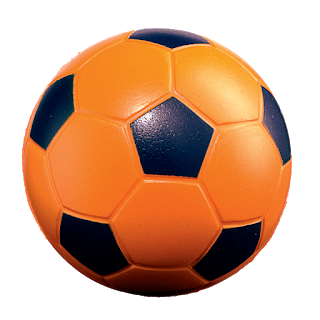 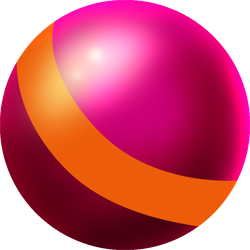 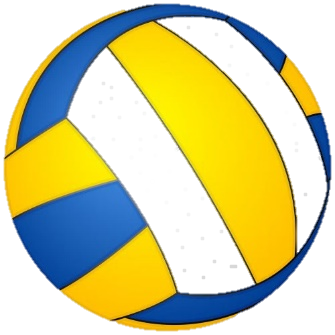 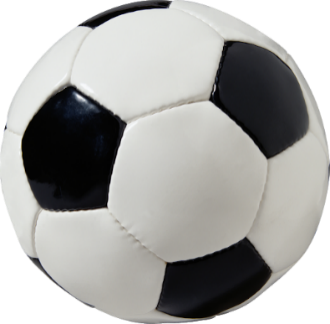 0
7
5
6
4
Гра «Веселі санчата»
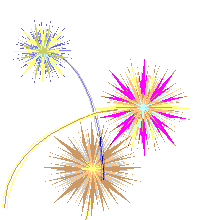 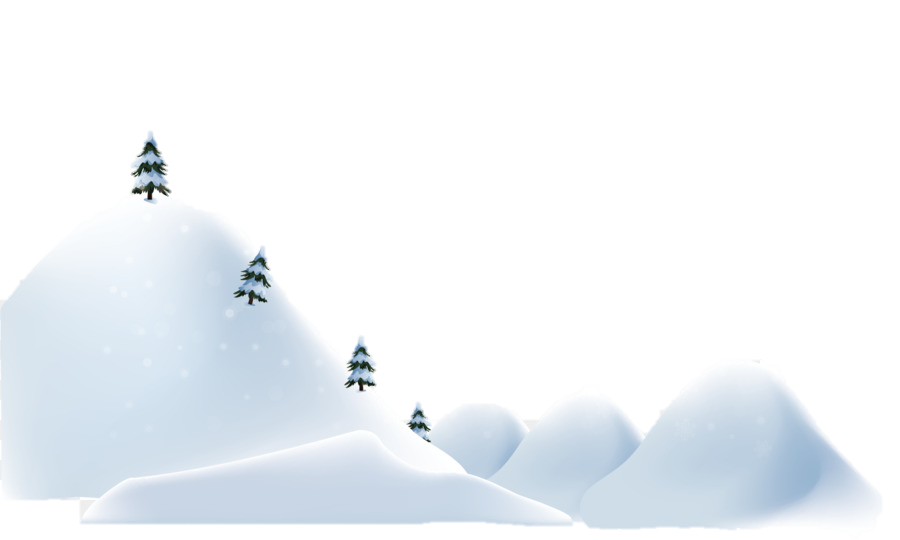 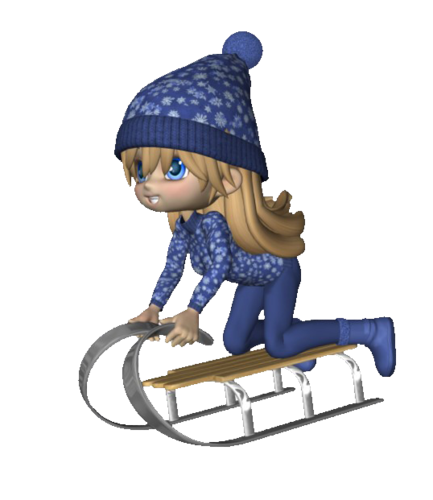 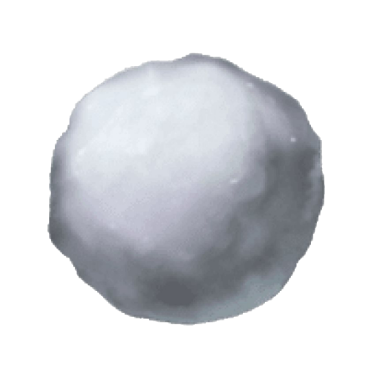 10 + 0 =
10
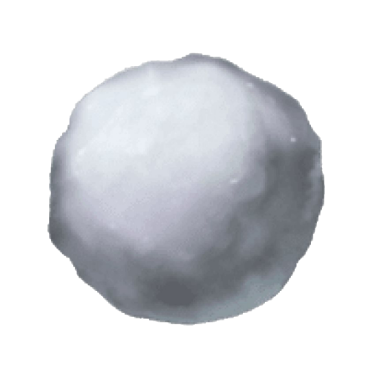 2
9 – 7 =
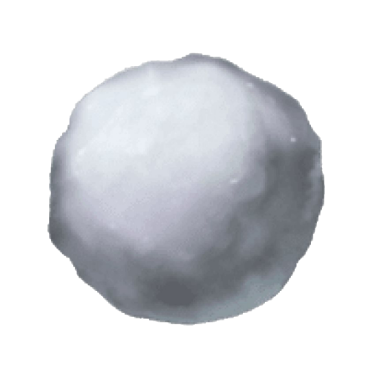 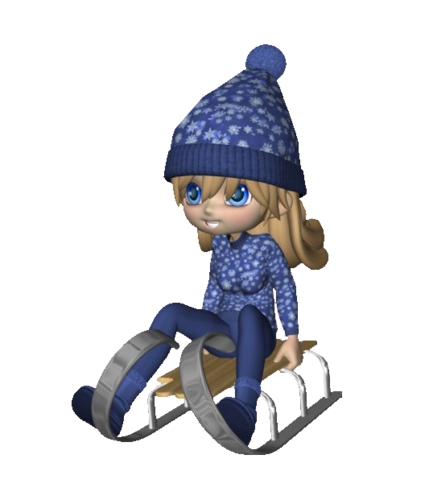 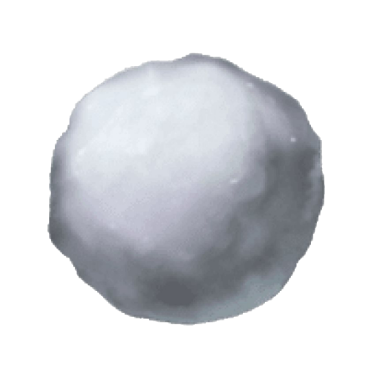 7 + 3 =
10
10
2 + 8 =
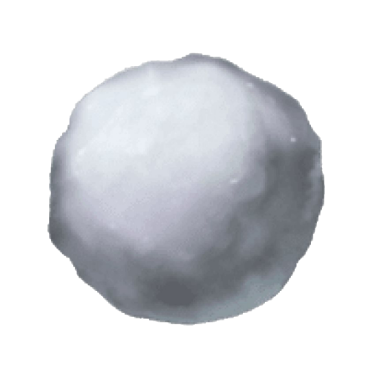 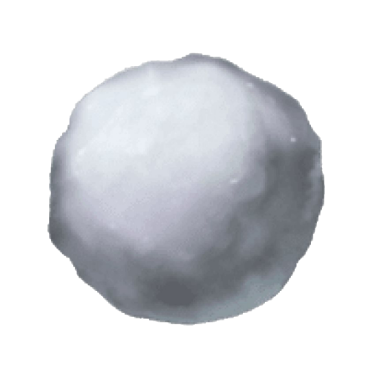 5
10 – 5 =
8 – 4 =
4
Повідомлення теми та завдань уроку
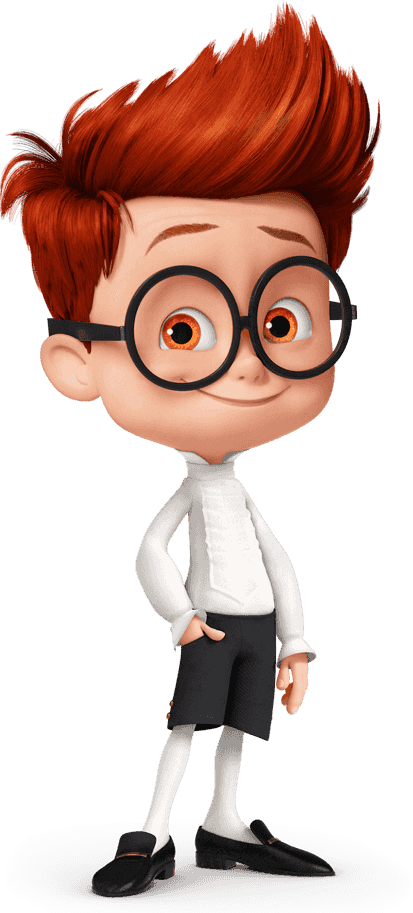 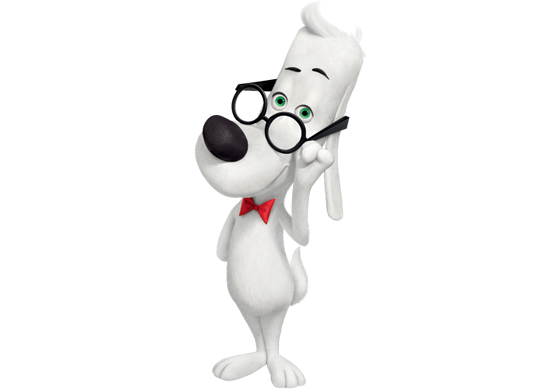 Сьогодні на уроці ми продовжимо повторювати вивчений матеріал.
Будемо розв'язувати рівності,  нерівності та задачі.
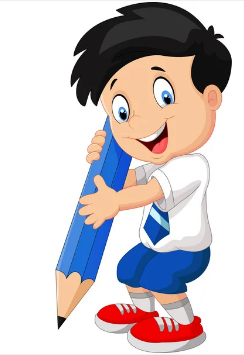 Робота в зошиті
Прочитай числа. Знайди закономірність. Назви пропущені числа. Запиши числа, вставляючи пропущені
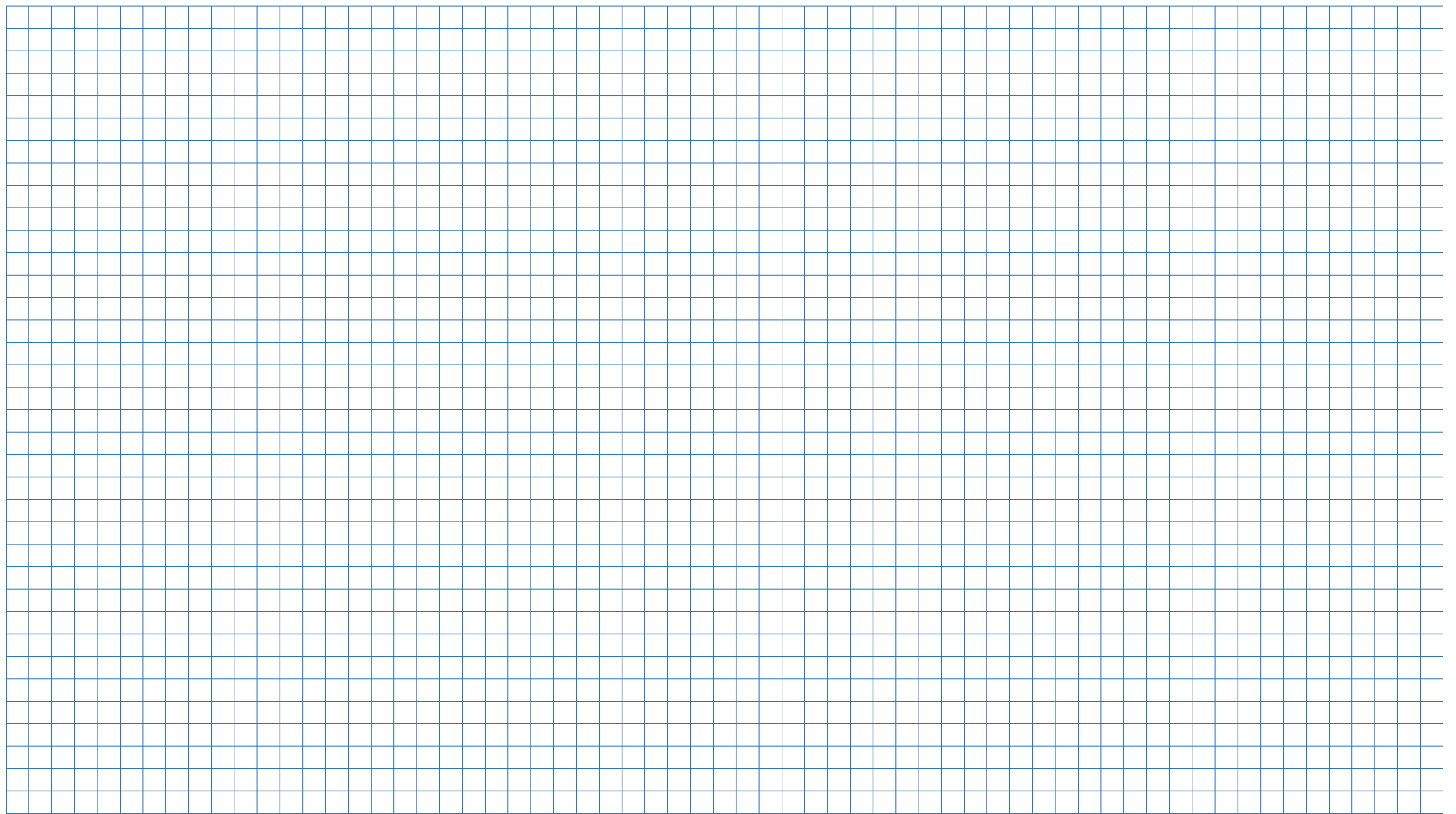 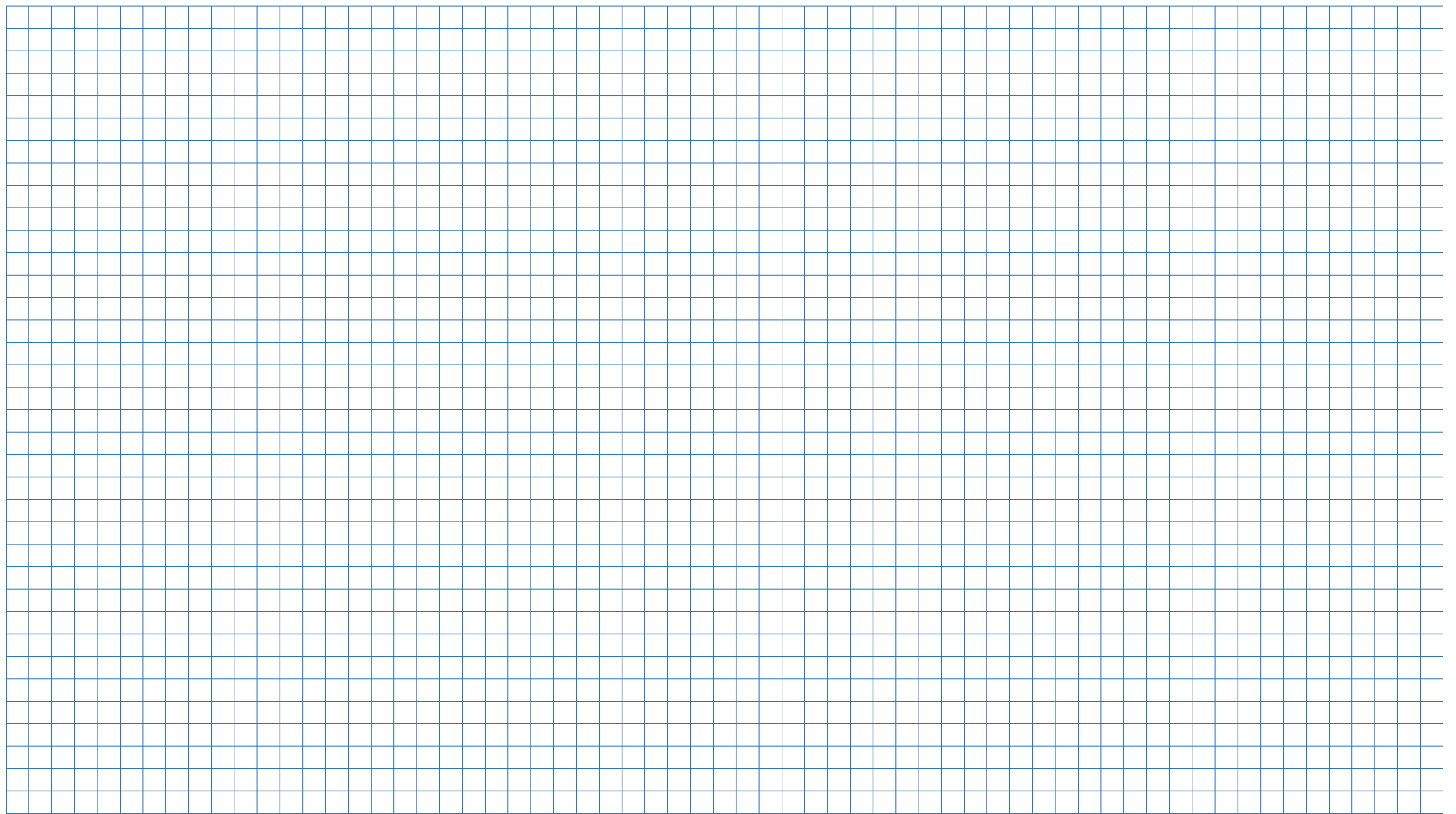 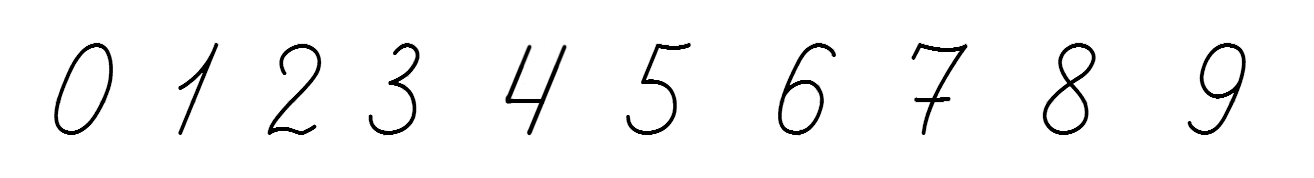 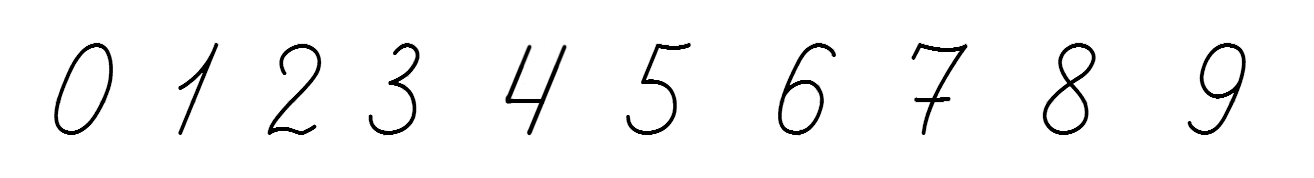 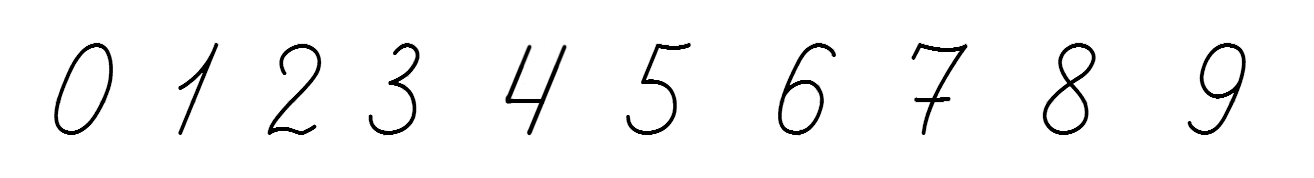 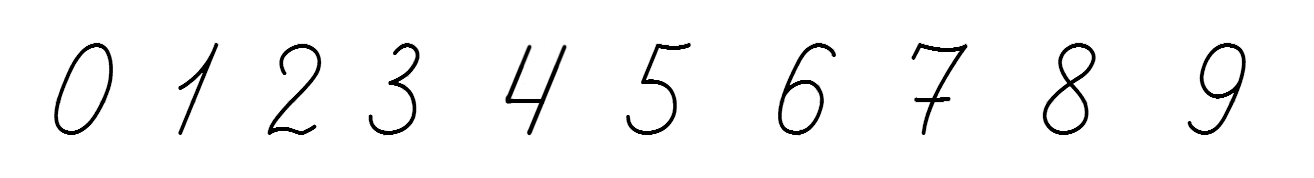 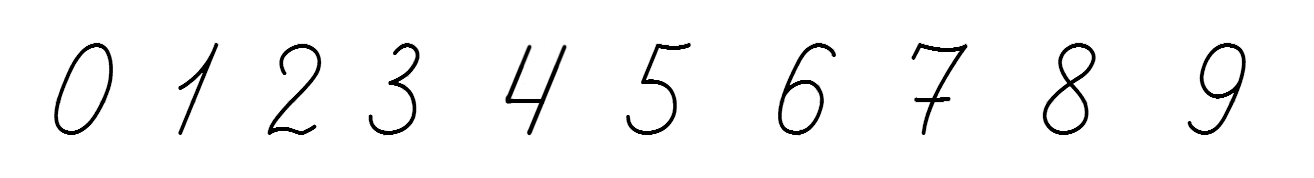 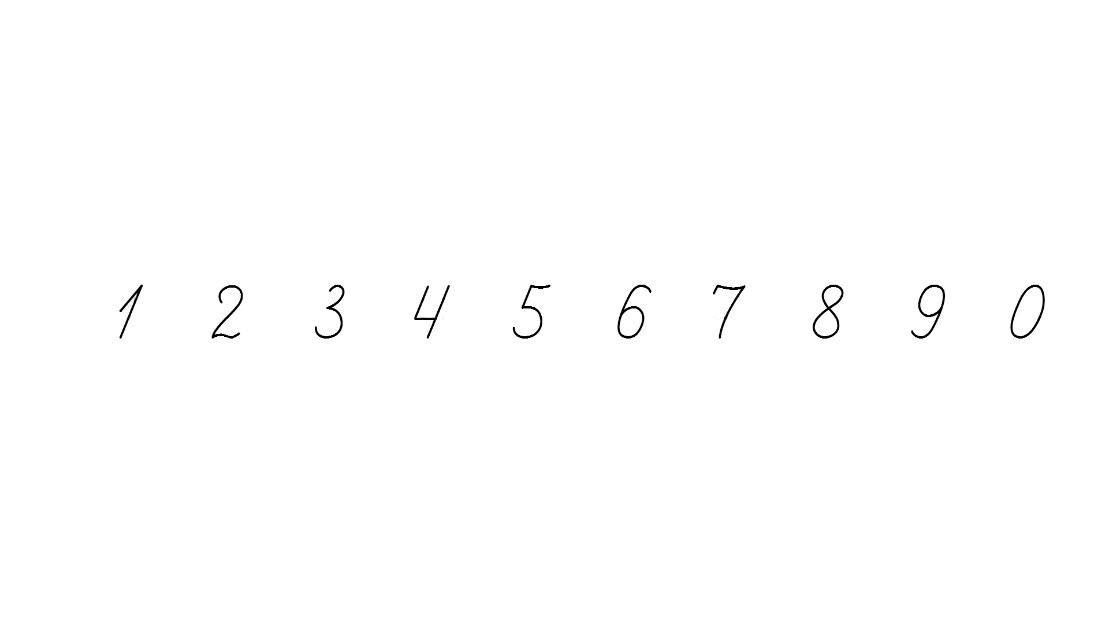 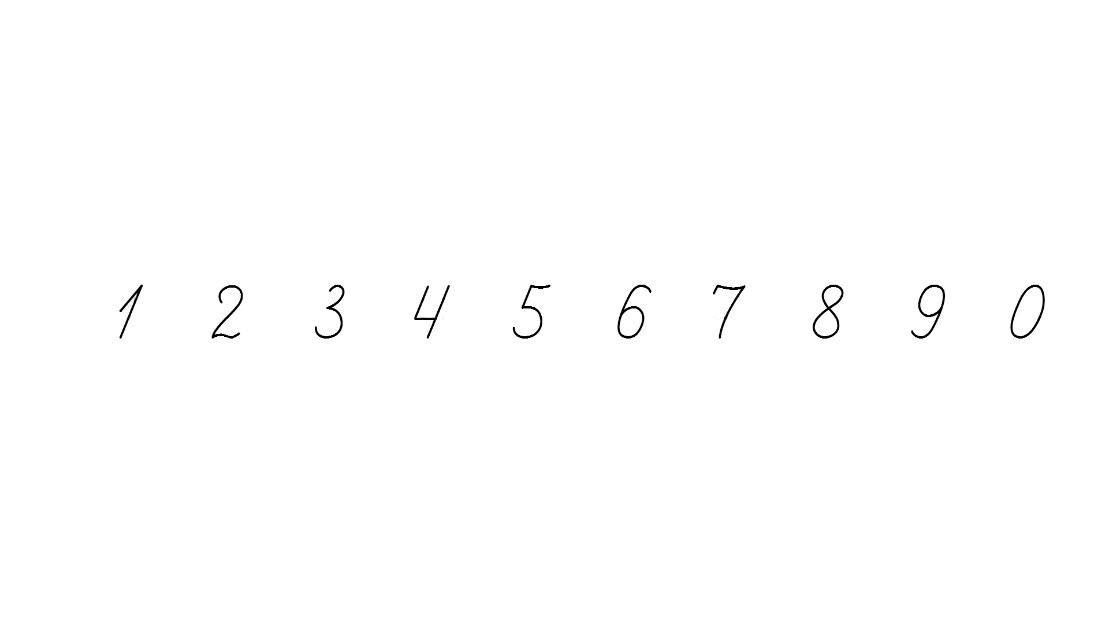 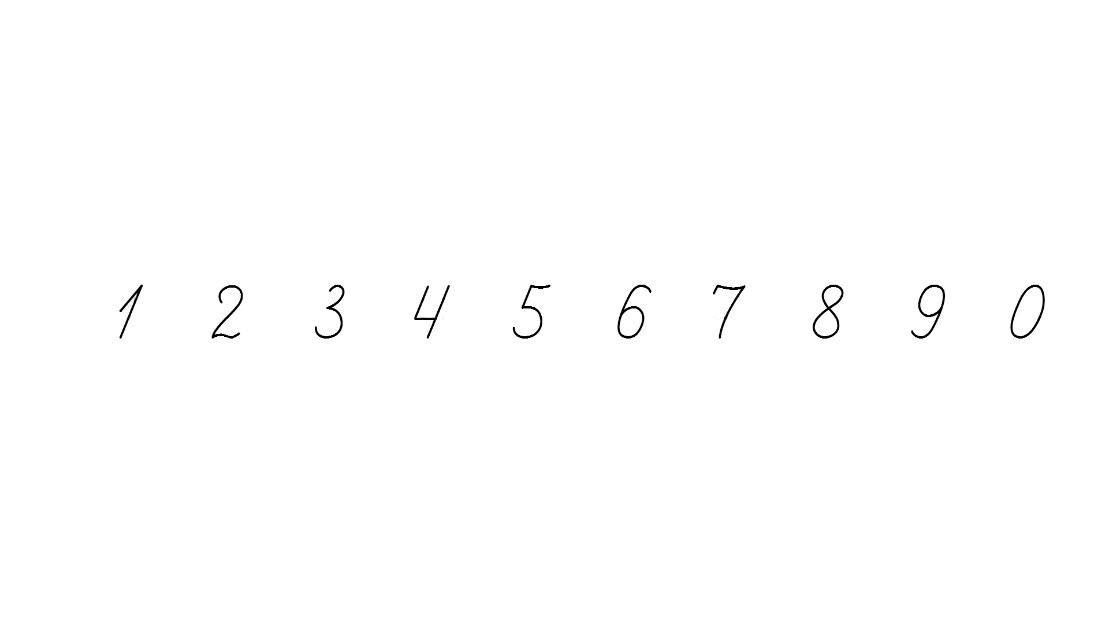 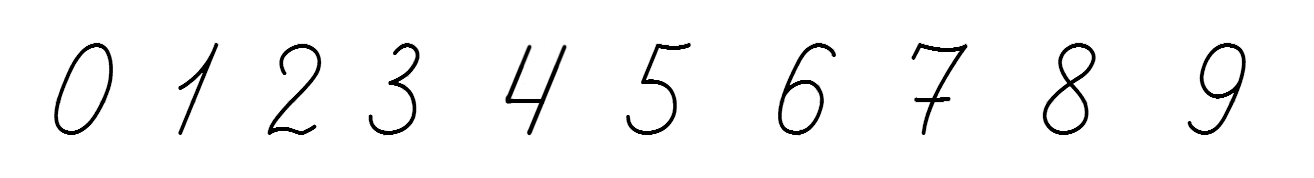 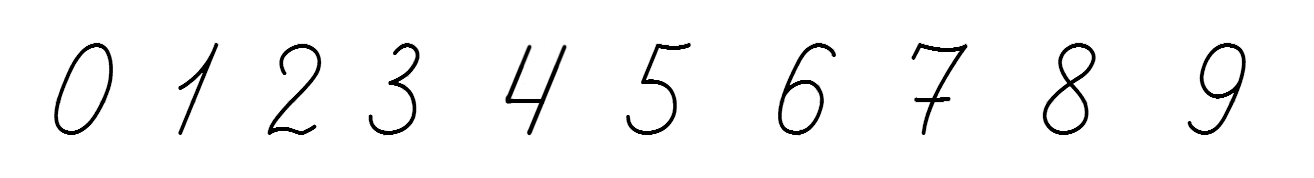 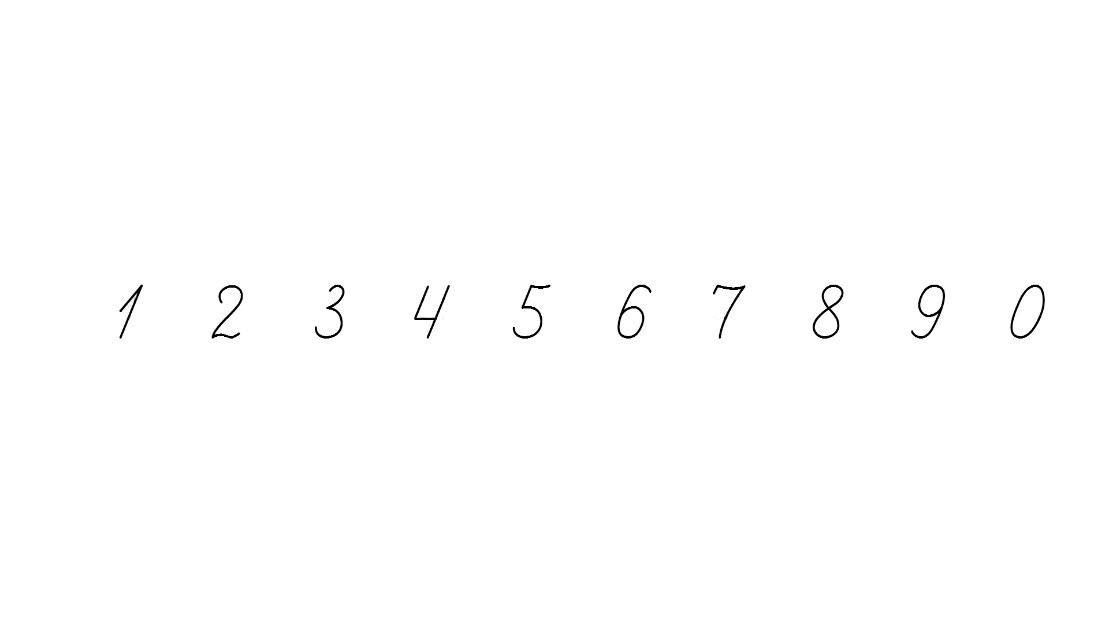 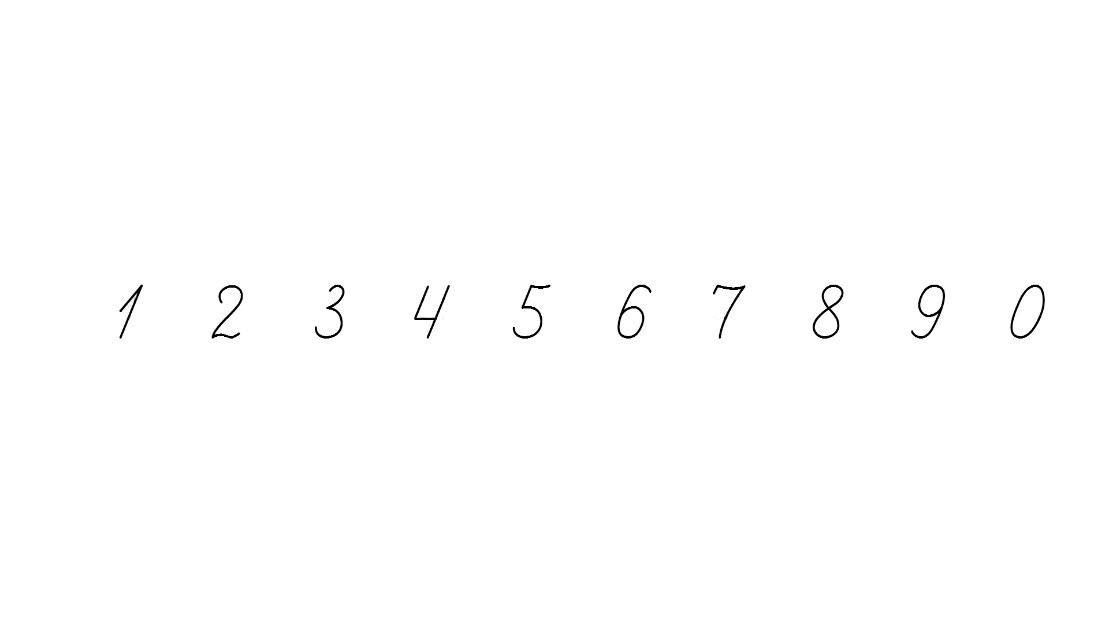 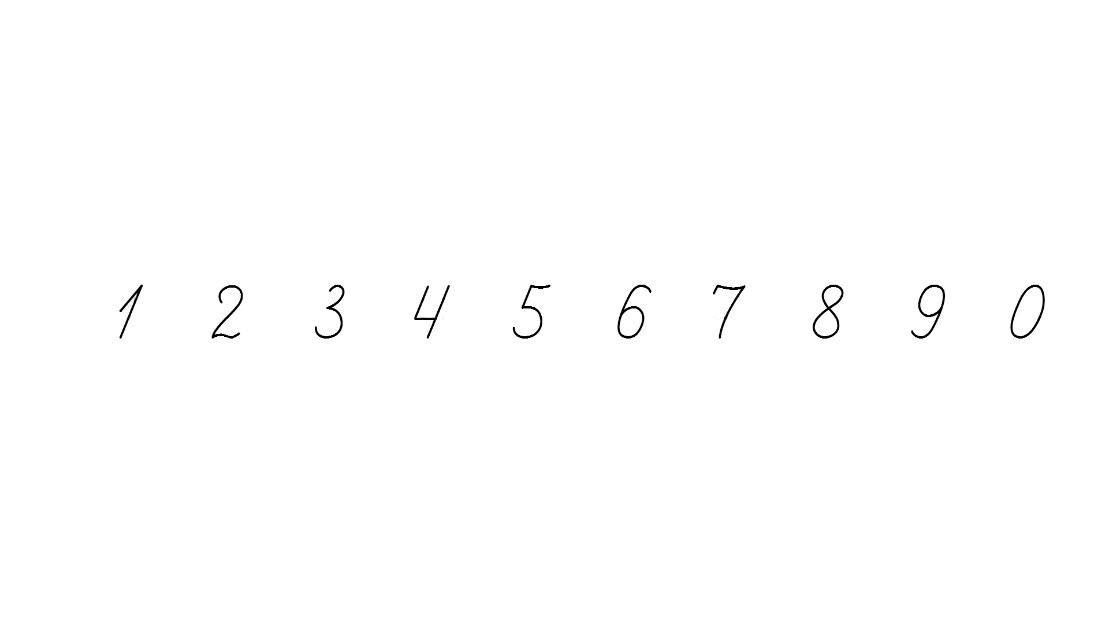 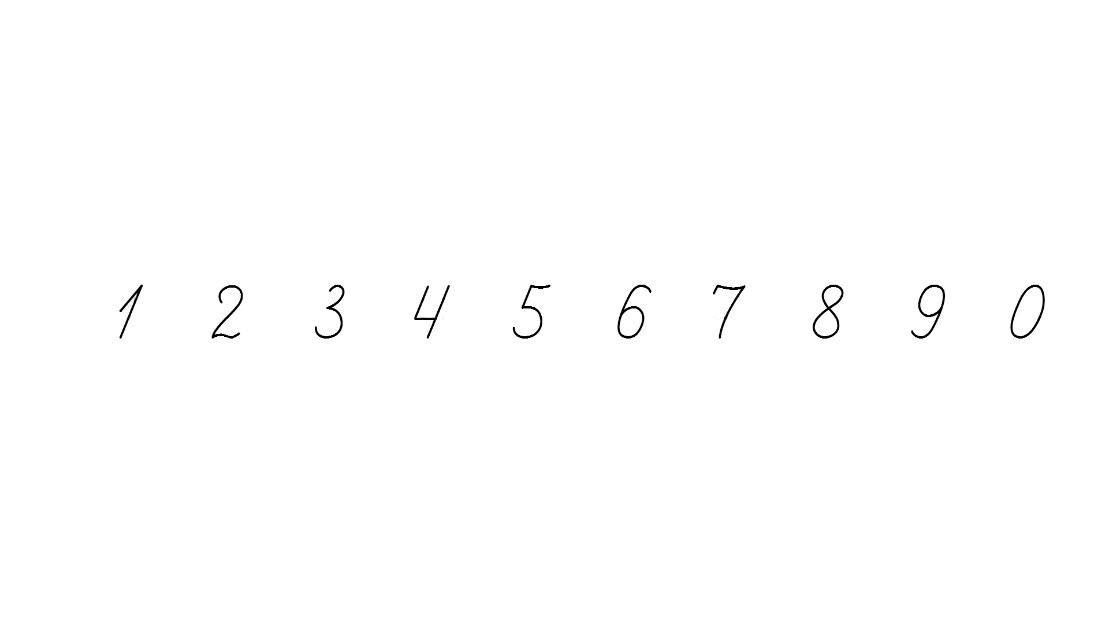 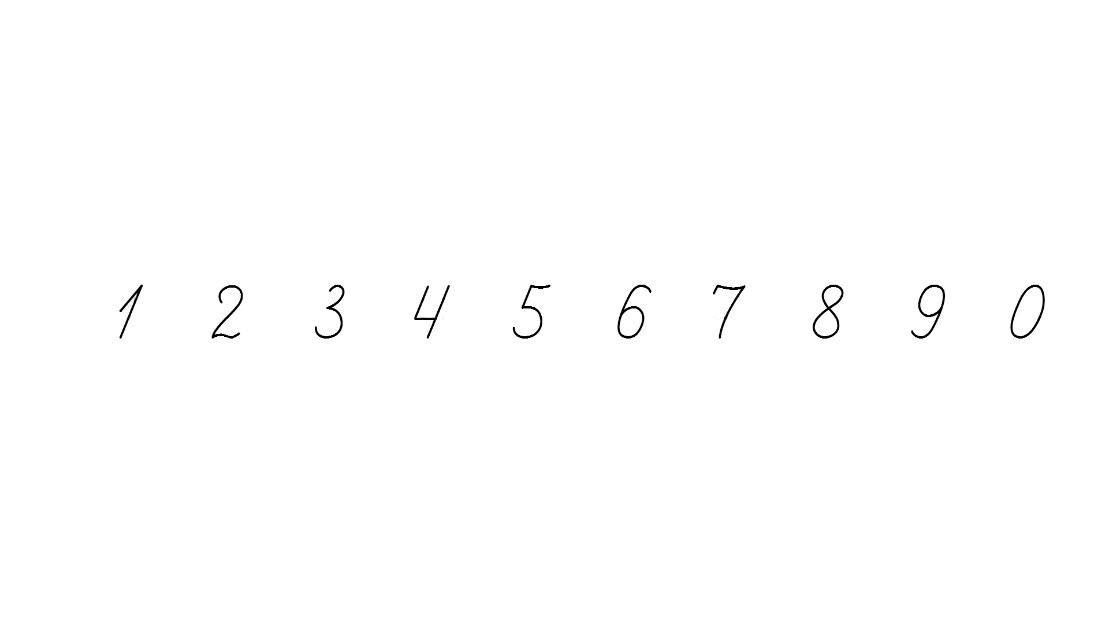 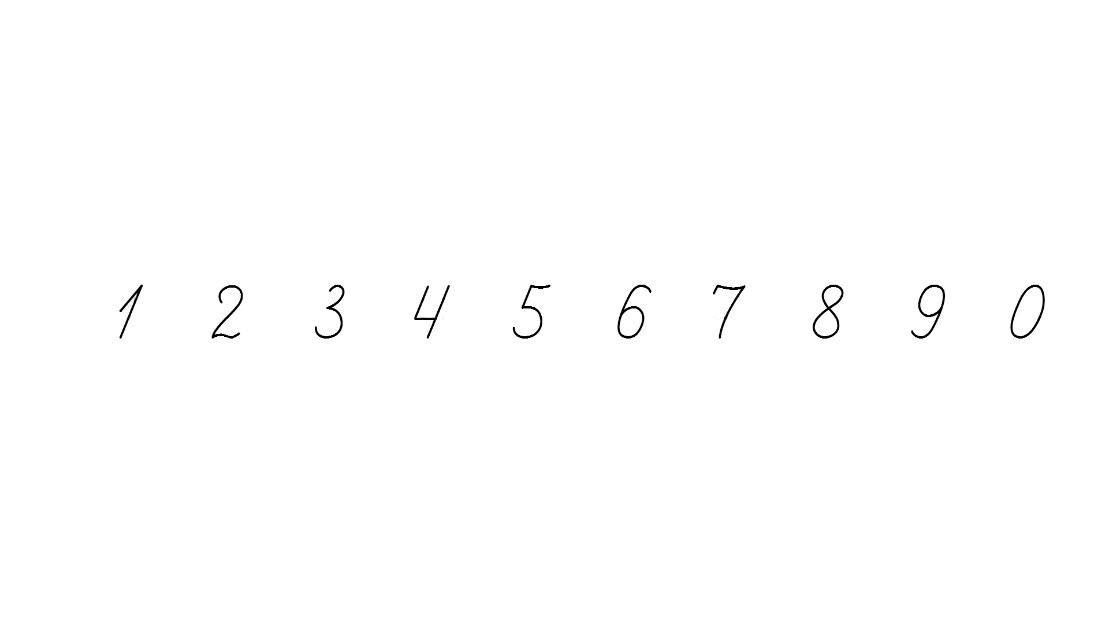 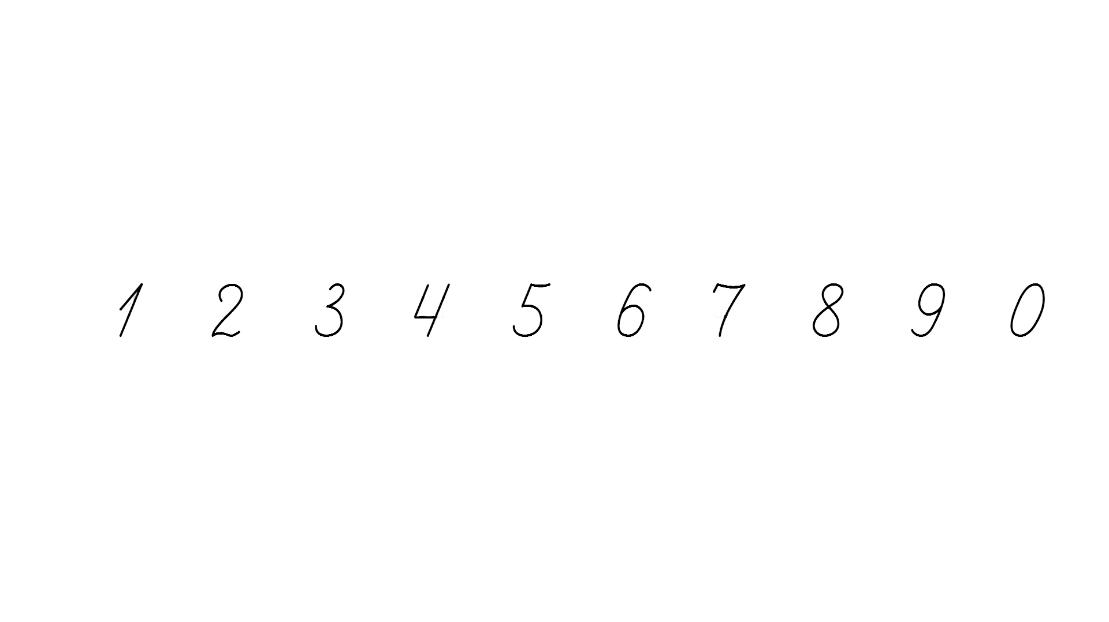 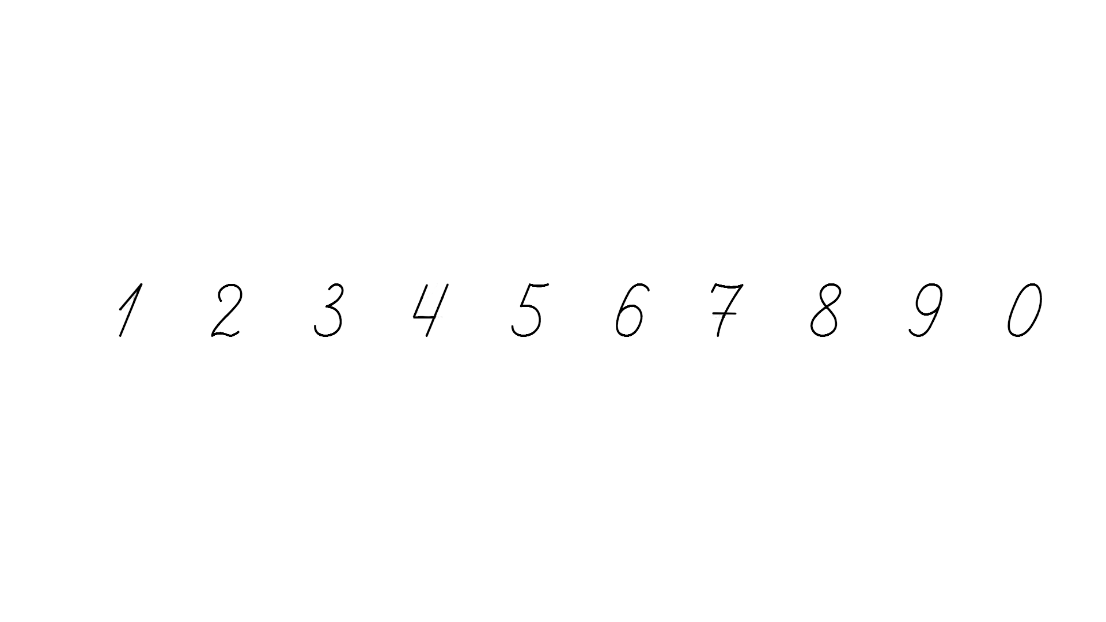 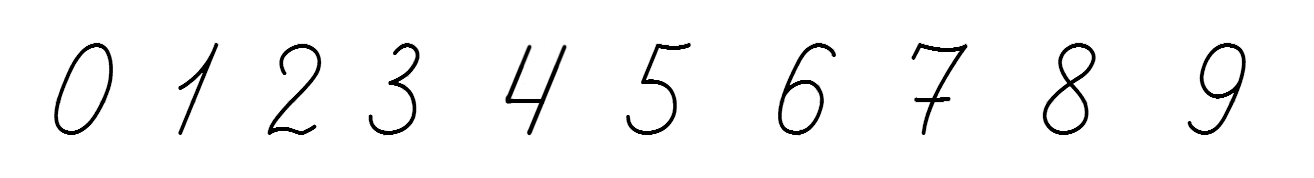 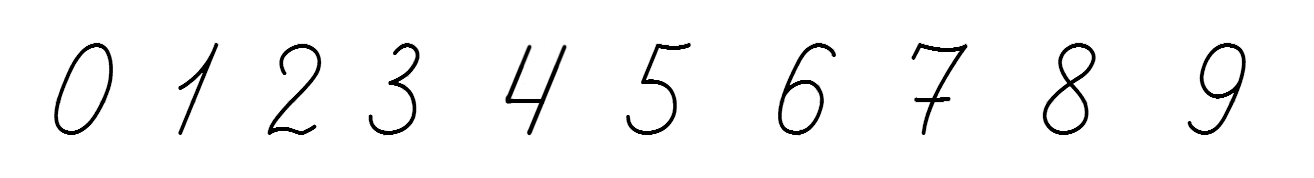 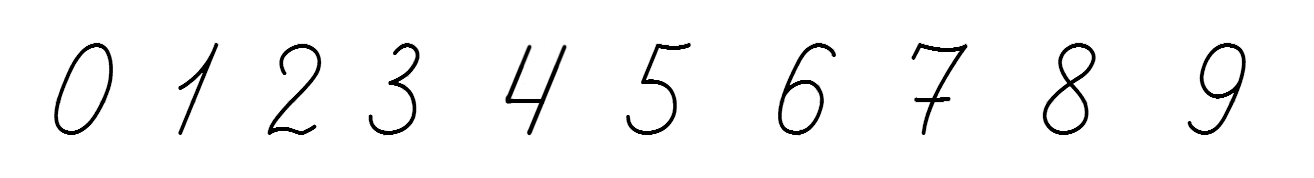 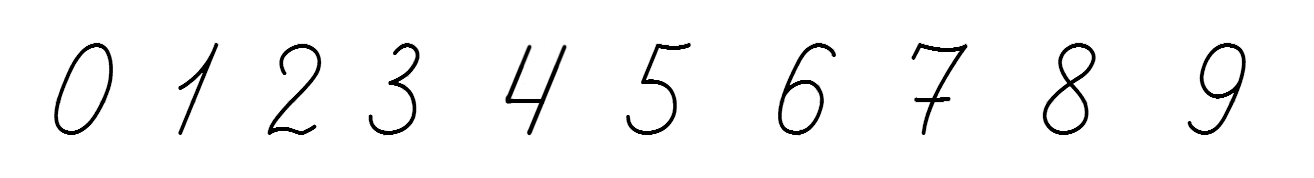 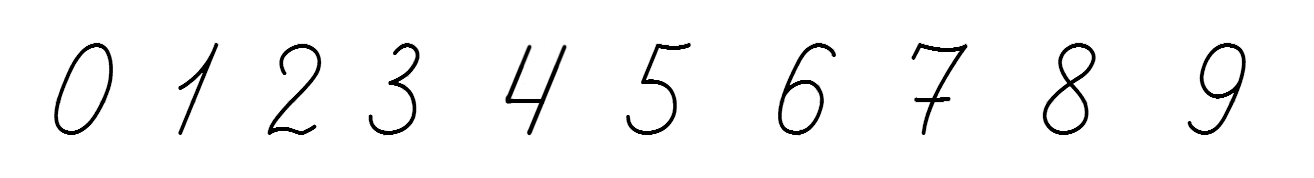 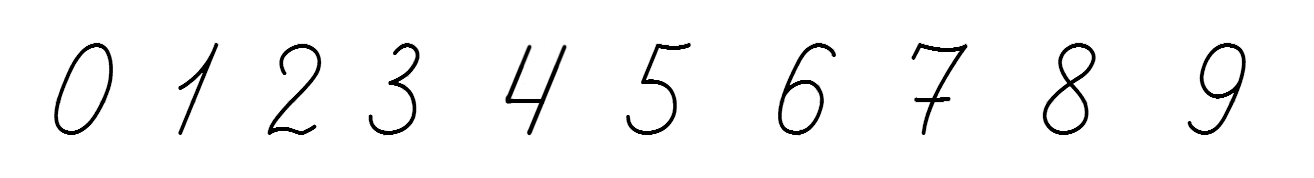 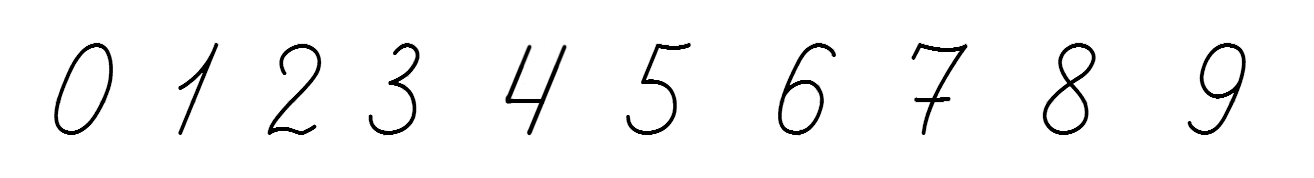 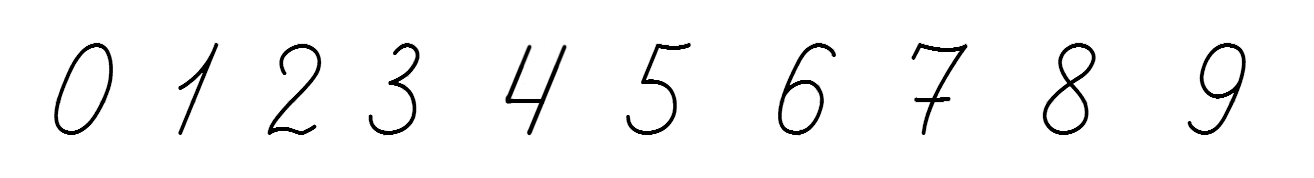 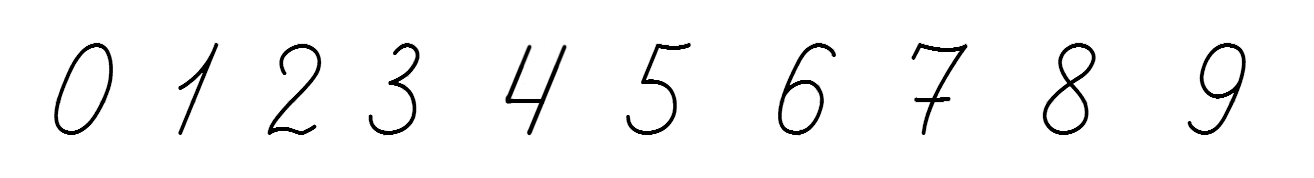 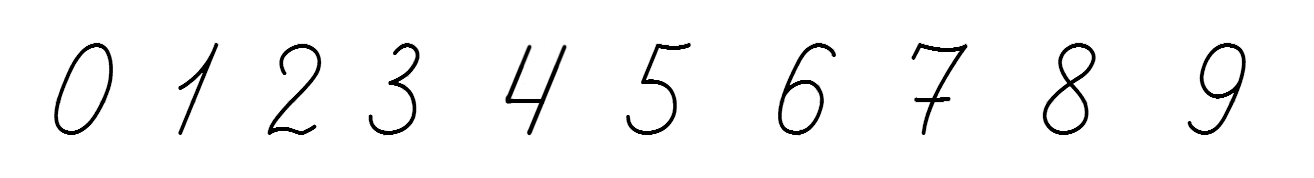 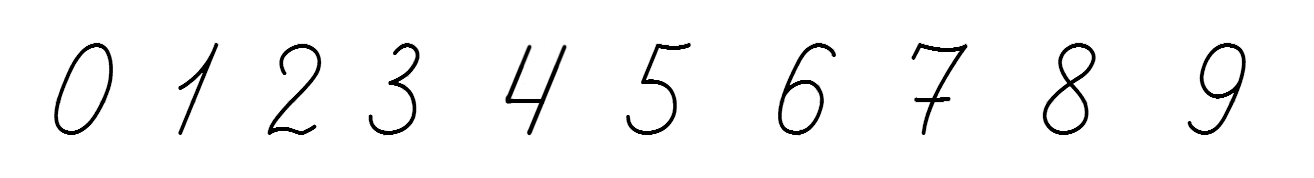 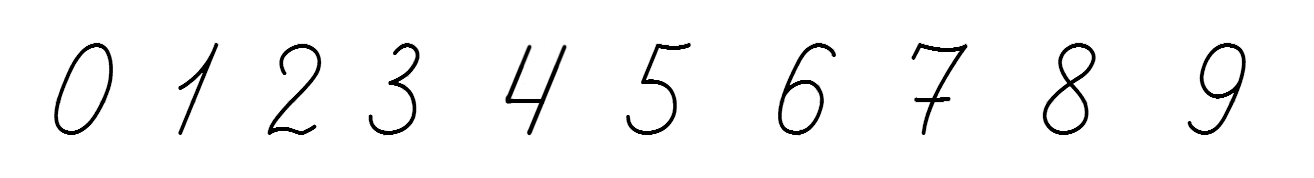 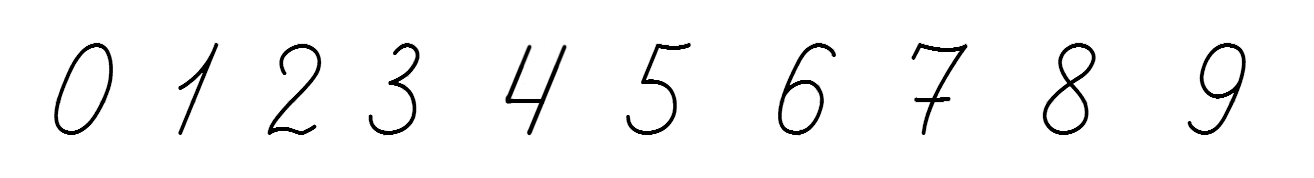 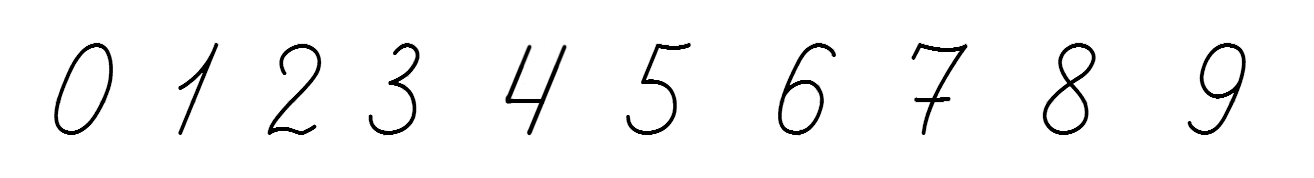 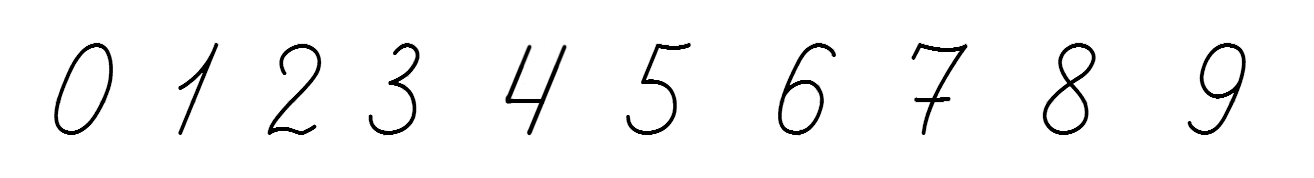 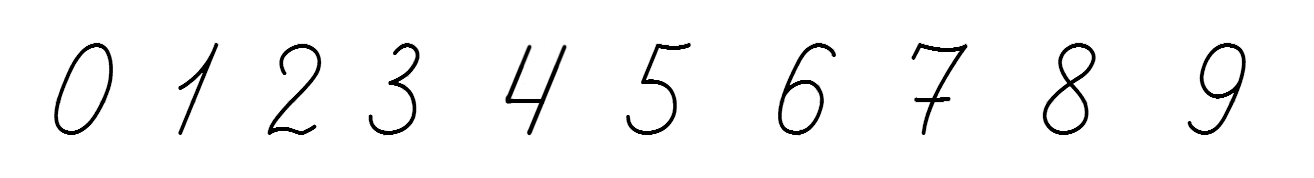 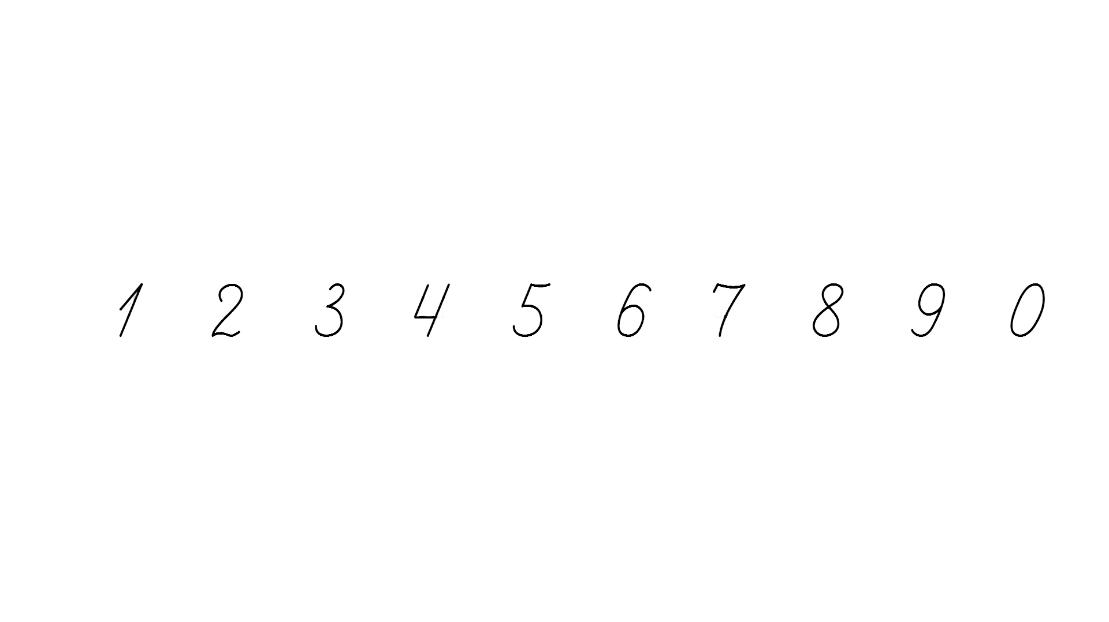 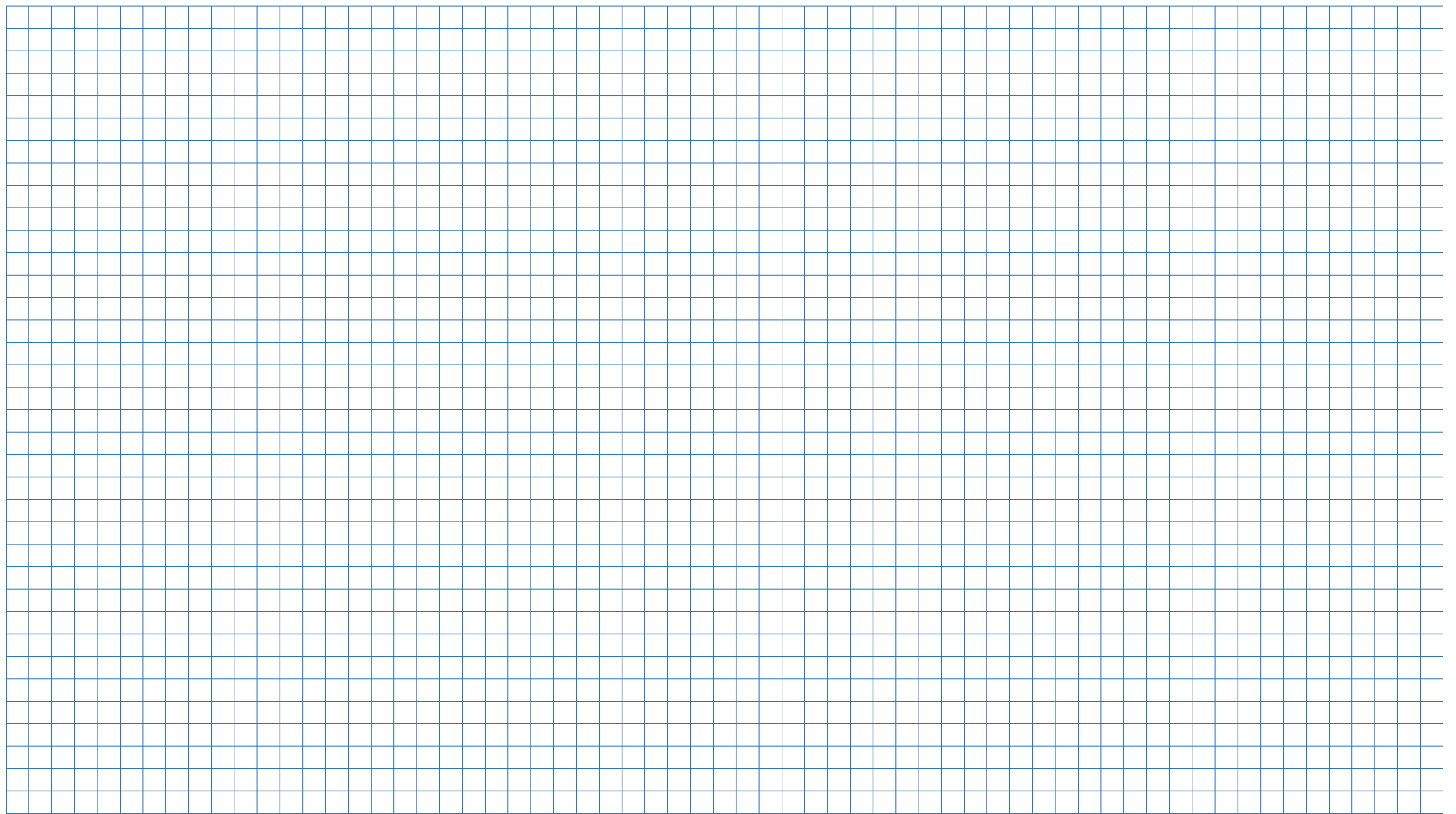 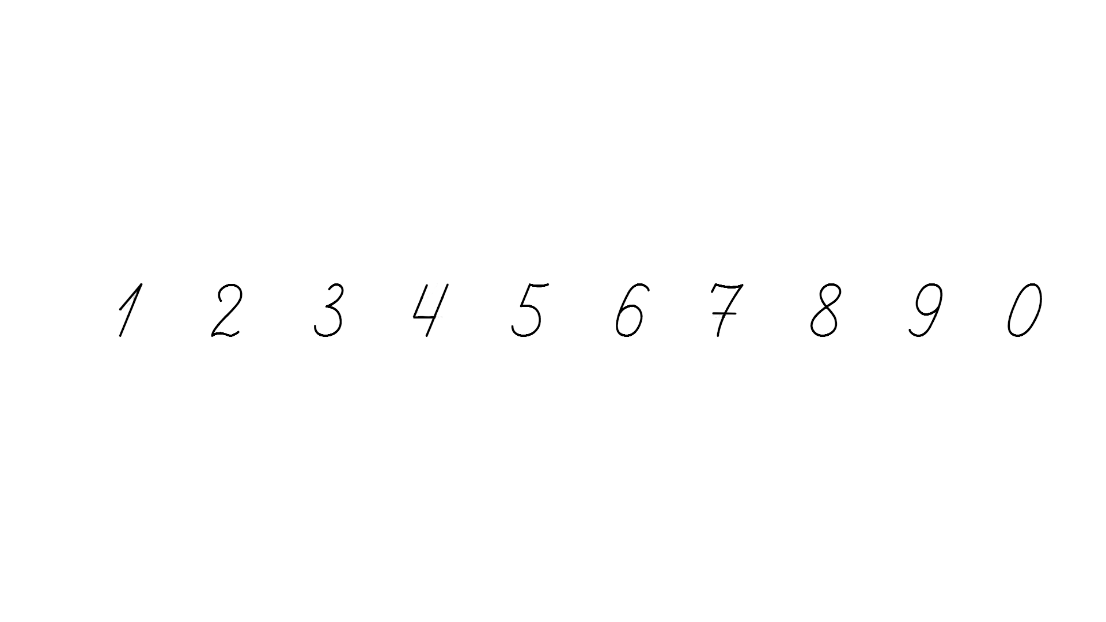 8
7
>
3 + 5     7
3     3 + 4
<
Порівняй число і вираз
6
4
5     6 – 2
>
4 + 2     8
<
Склади і розв’яжи задачі
Прокоментуй малюнки. Доповни схеми, склади відповідні рівності
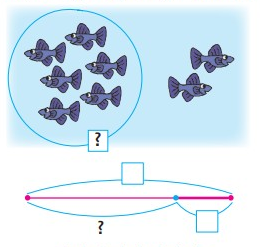 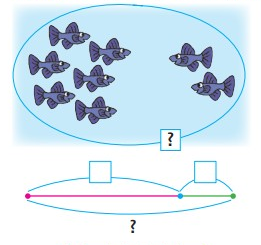 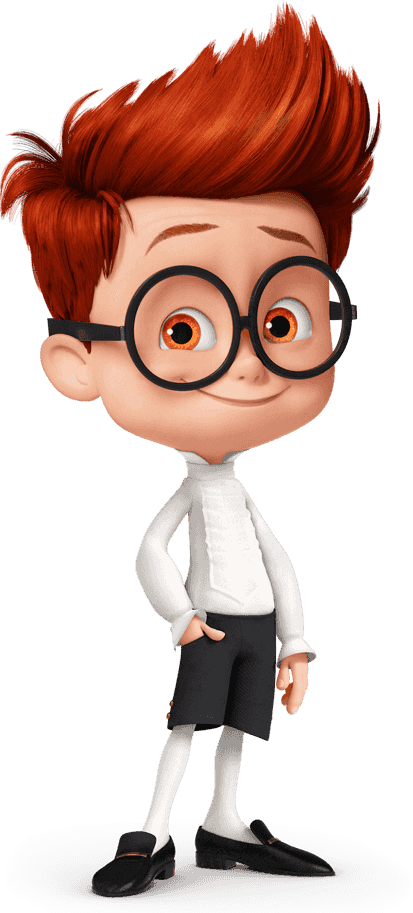 6
2
8
2
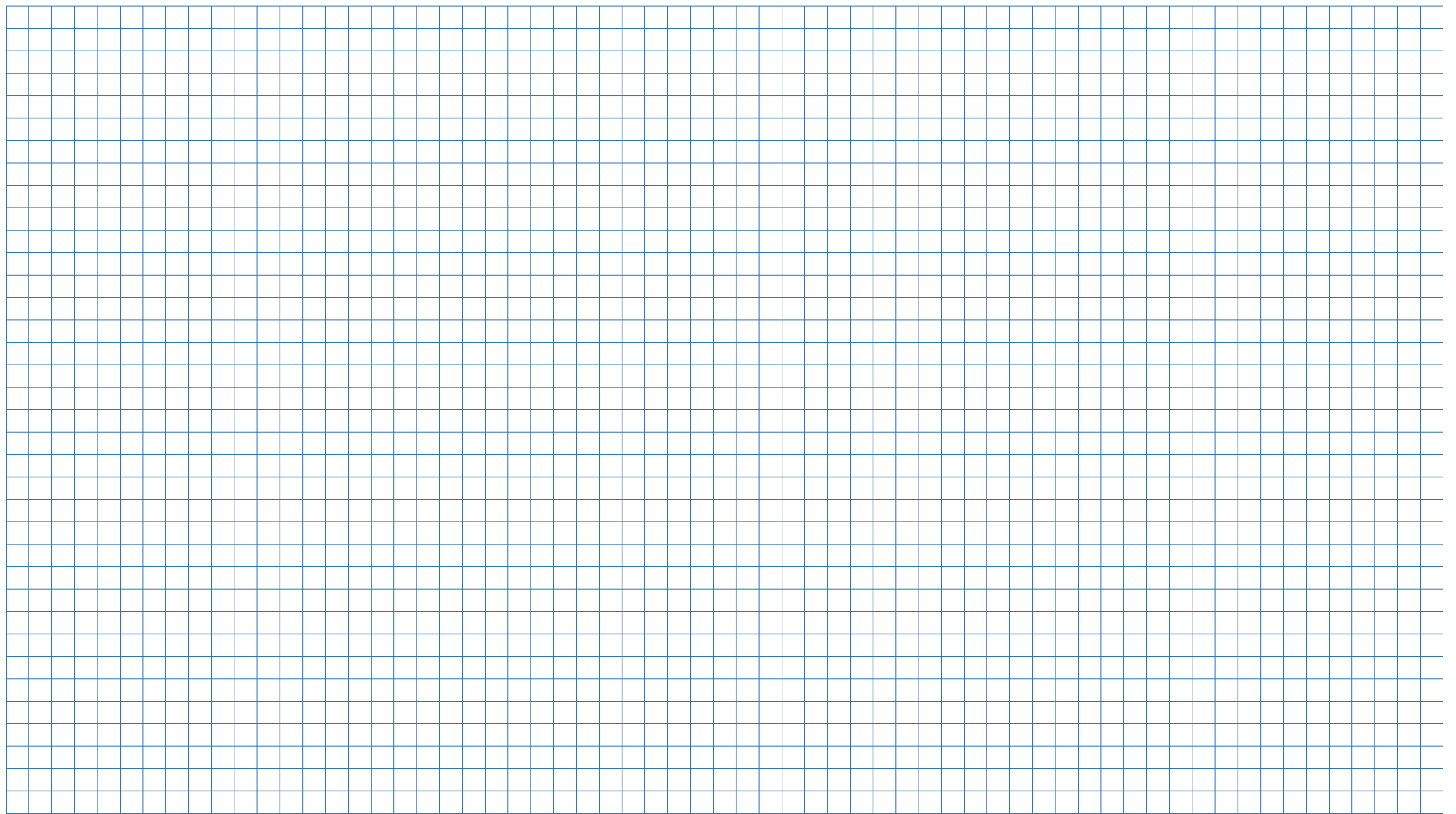 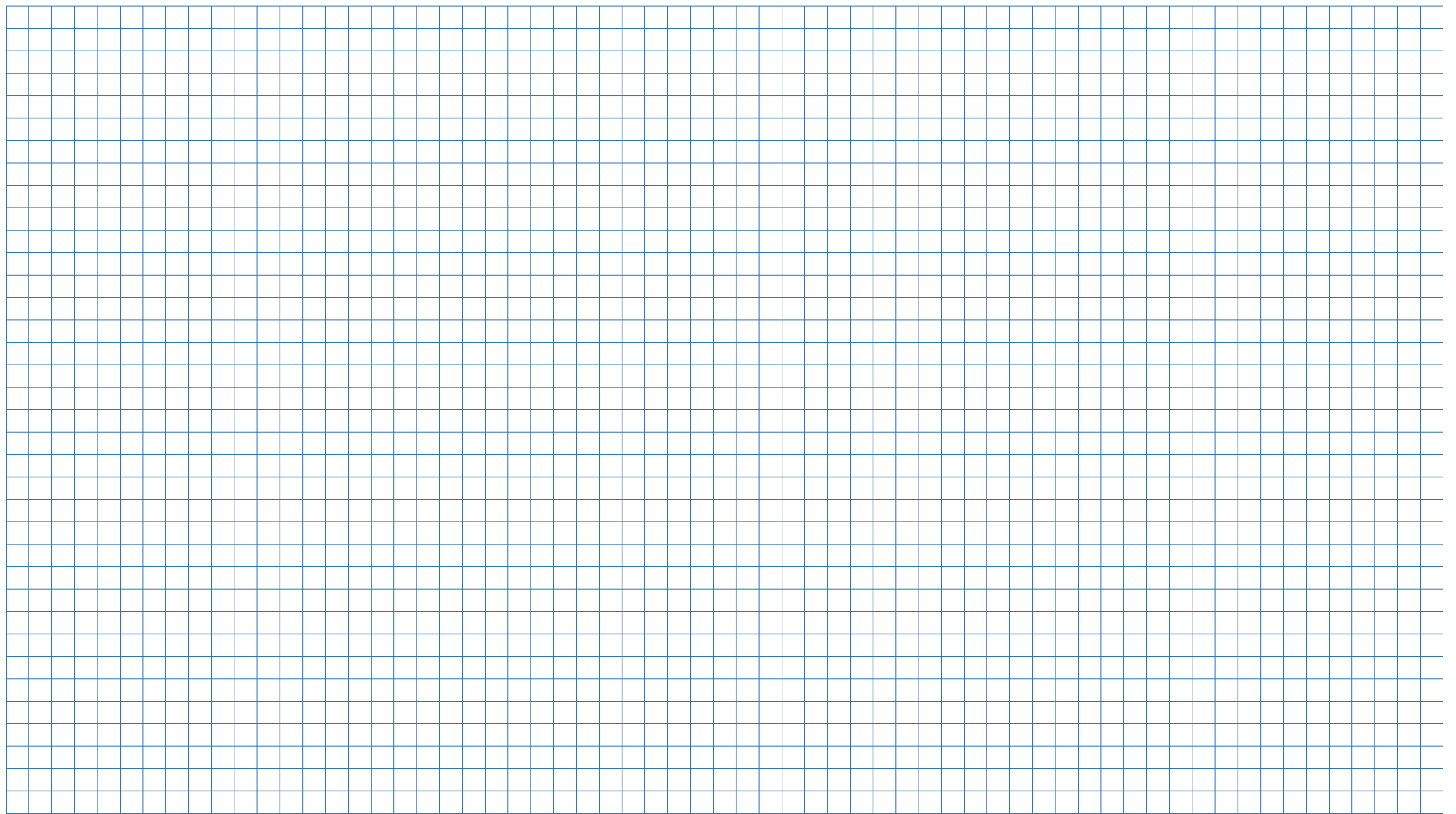 ( р.)
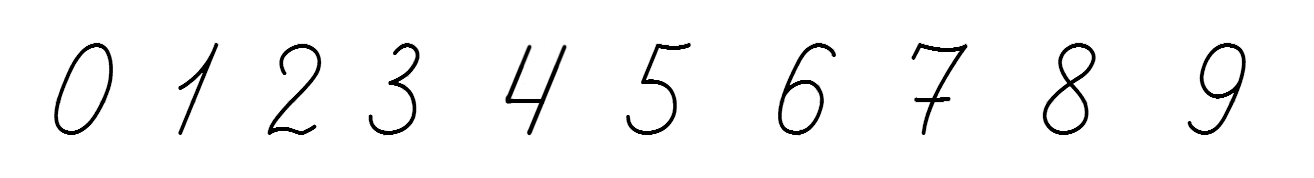 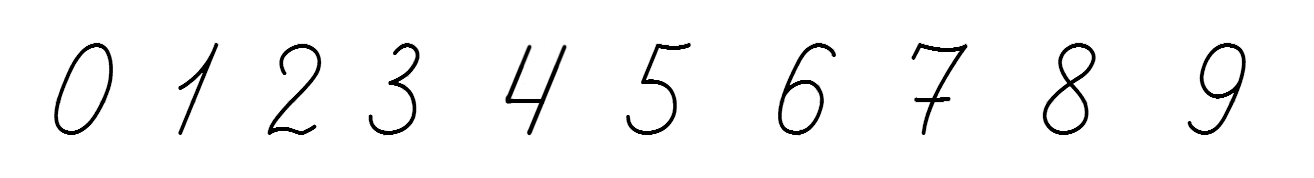 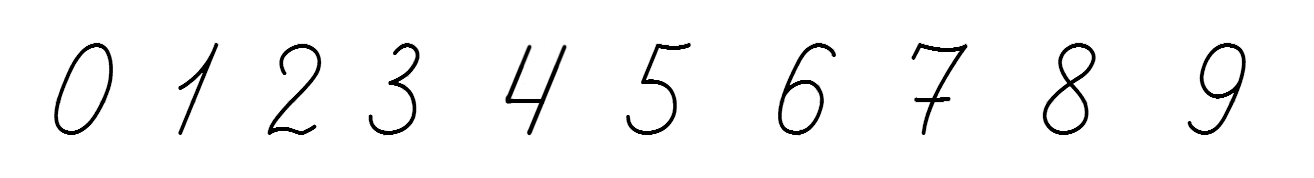 ( р.)
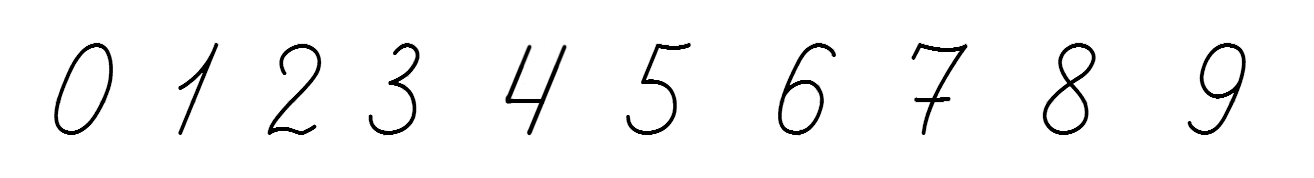 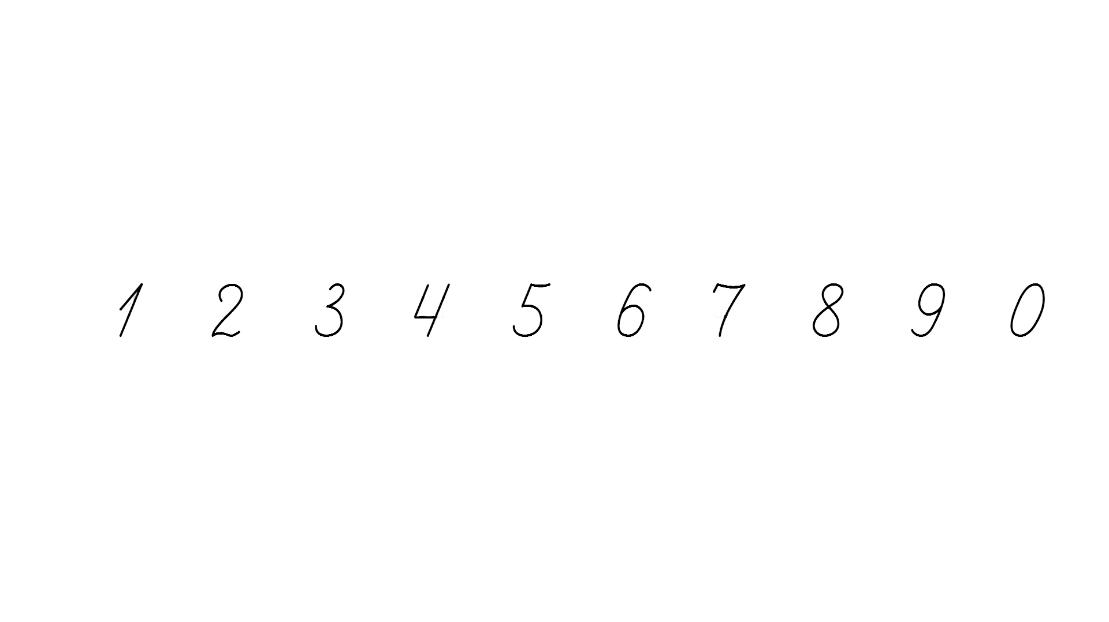 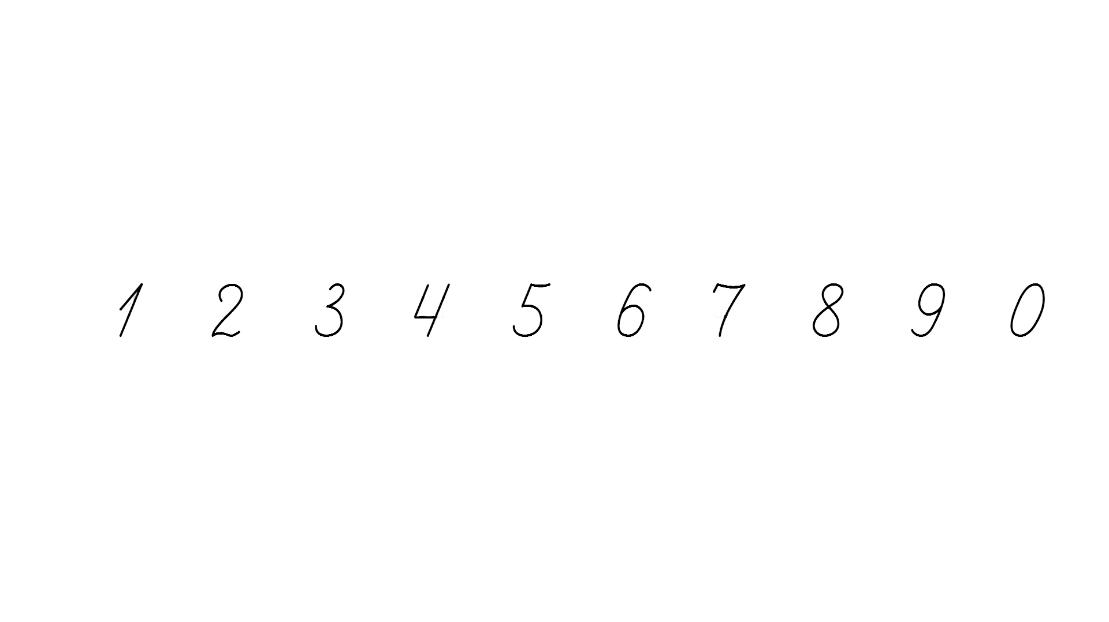 –
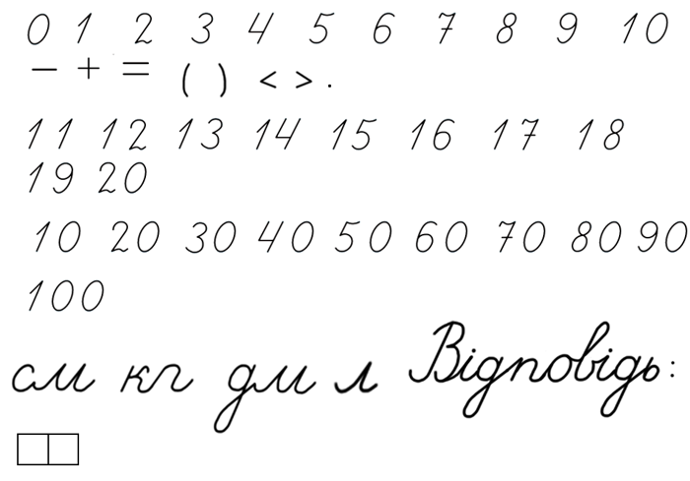 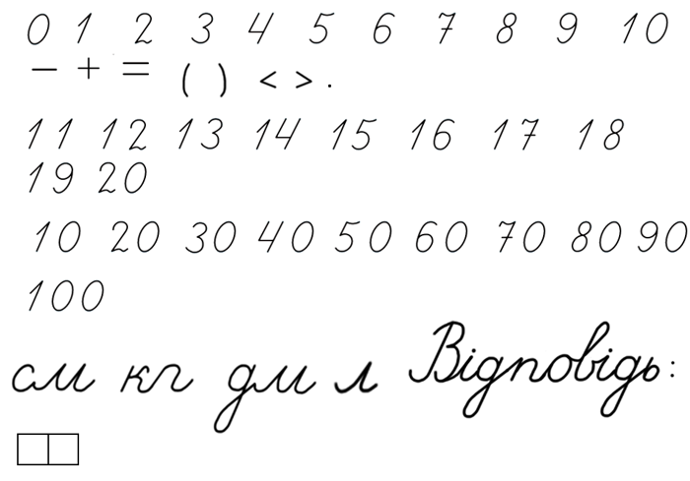 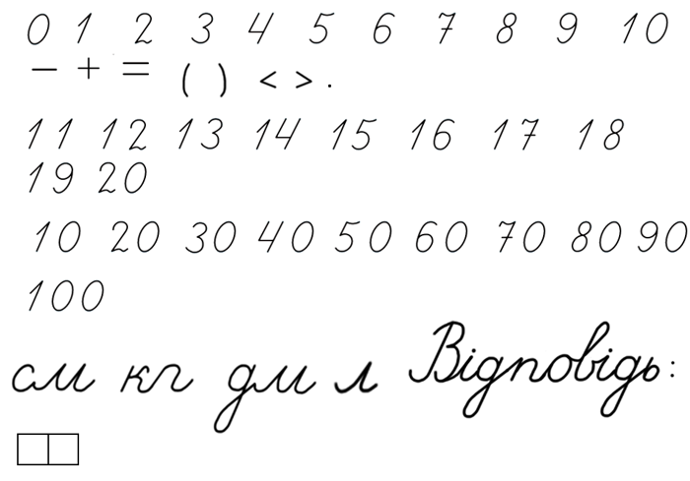 Склади за поданими схемами рівності 
із зазначеними числами.
Виконай додавання і віднімання чисел
7
6
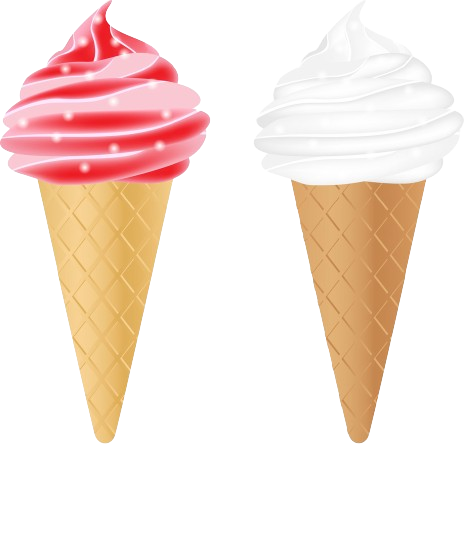 5 + 2 – 3 =
4
3 + 6 = 9
6 + 3 = 9
9 – 3 = 6
9 – 6 = 3
3
? + ?  =
9
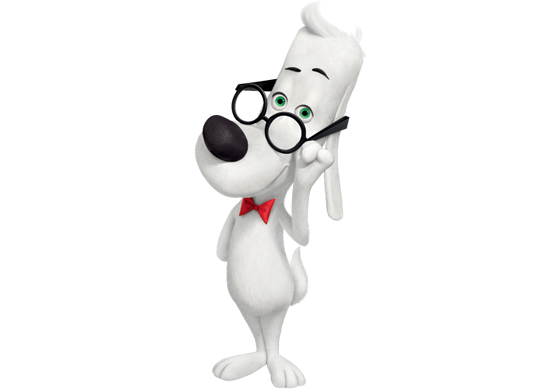 8
? + ?  =
7 + 1 – 2 =
6
2
? – ?  =
10 – 8 + 7 =
9
? – ?  =
5
10 – 5 + 3 =
8
Розшифровка та розгадування прикладів
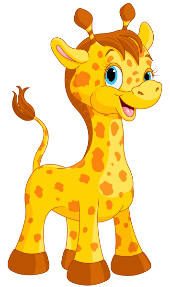 1
-
=
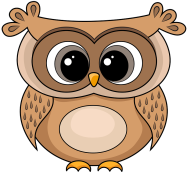 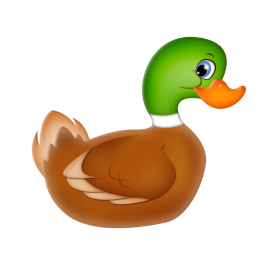 10
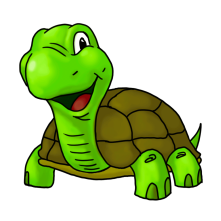 0
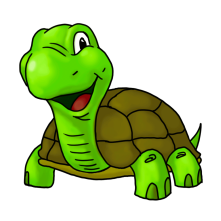 -
=
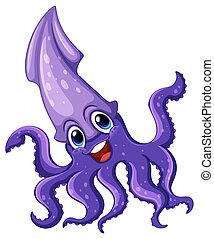 9
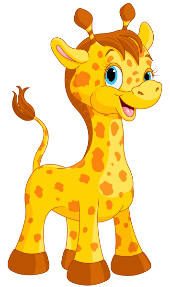 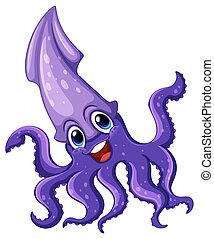 2
-
=
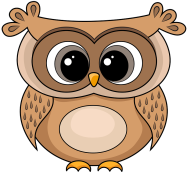 8
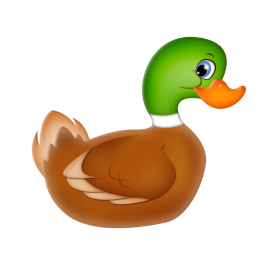 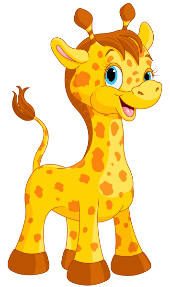 1
-
=
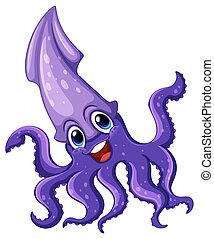 7
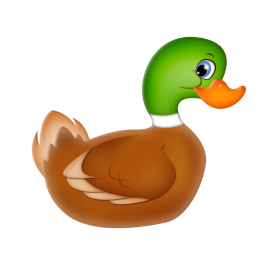 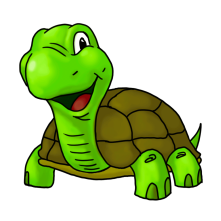 2
-
=
6
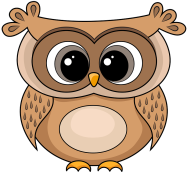 Рефлексія. Вправа «Попкорн»
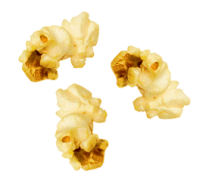 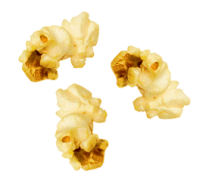 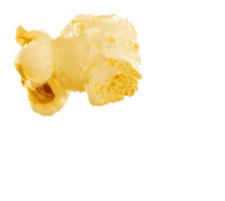 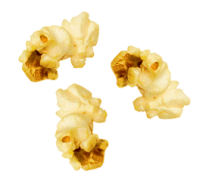 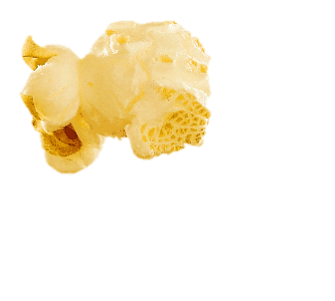 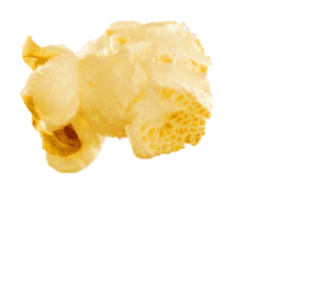 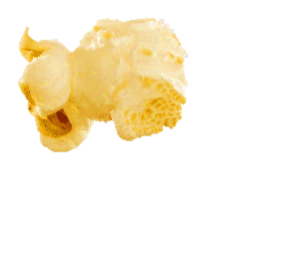 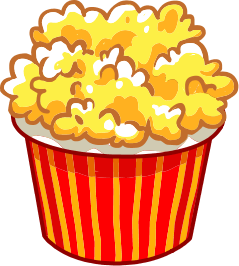 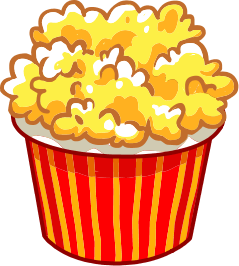 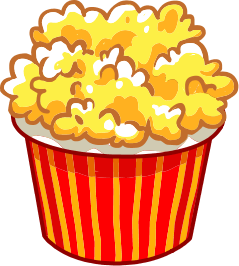 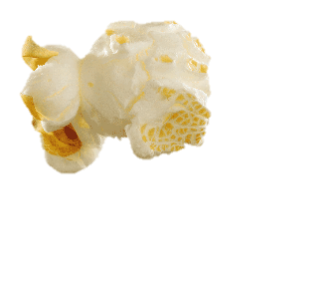 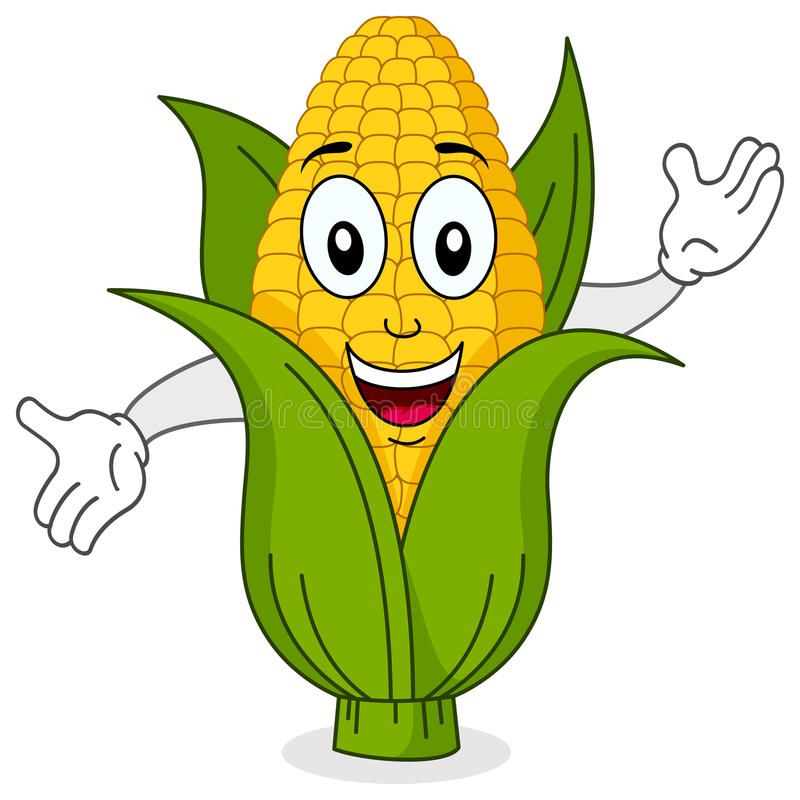 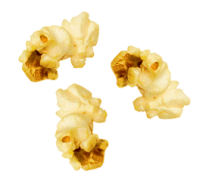 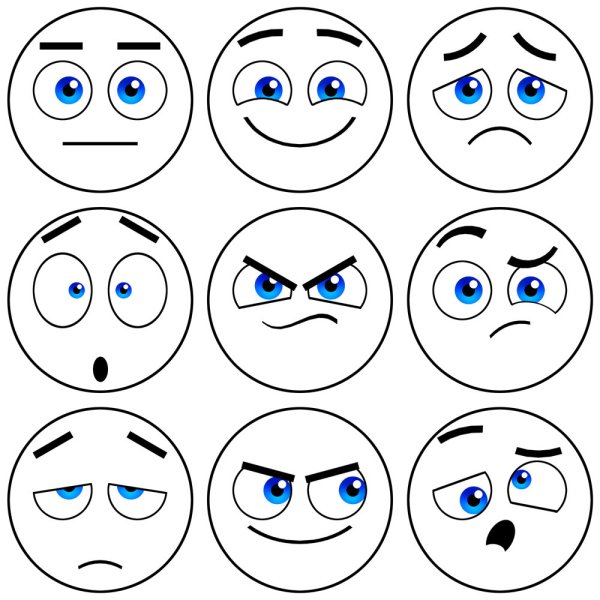 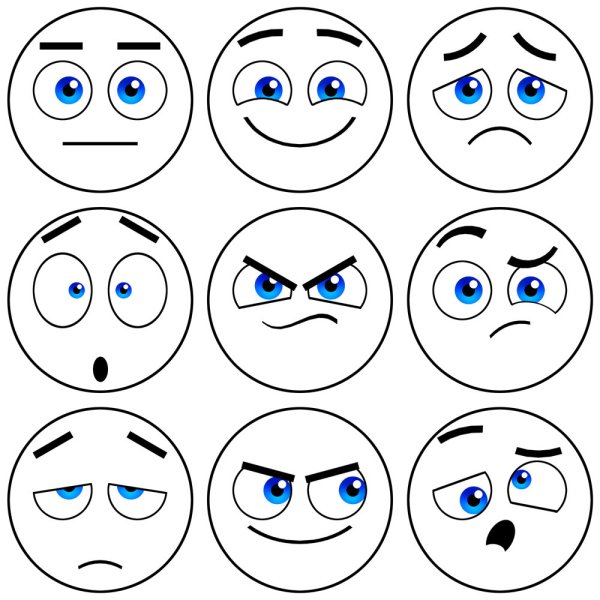 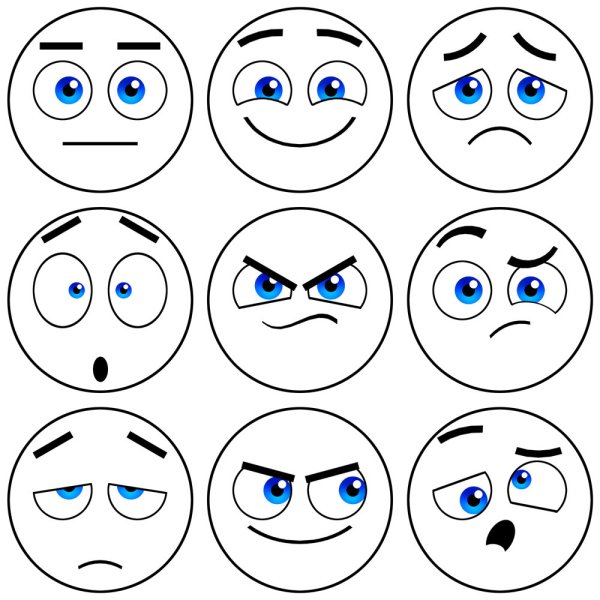 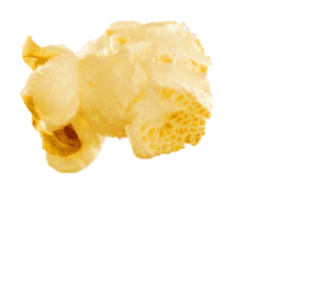 У мене все вийшло!
Нічого не зрозумів!
Було важко!